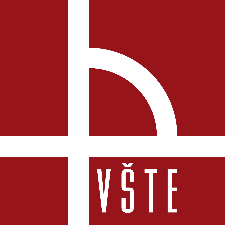 Vysoká škola technická a ekonomická v Českých Budějovicích
Moderní slévárenské
technologie
Přednášky pro studijní program Strojírenství
Doc. Ing. Ladislav SOCHA, Ph.D. a kol.
Přednáška č. X: Doplnit název přednášky111
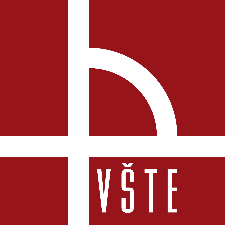 Vysoká škola technická a ekonomická v Českých Budějovicích
Úvod do výrobních technologií
Přednáška č. 1
Přednáška č. X: Doplnit název přednášky222
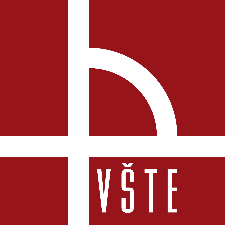 Technické materiály
Pojmem materiály rozumíme pevné látky, které člověku slouží k jeho činnosti
Ve strojírenství jsou významné materiály kovové, což jsou materiály, jejichž hlavní složkou je kovový prvek (např. Fe, Cu, Al, Au)
Kromě kovových materiálů rozlišujeme i materiály nekovové (žula, dřevo, plasty, sklo atd.) a kompozitní (např. tvrzené plasty)
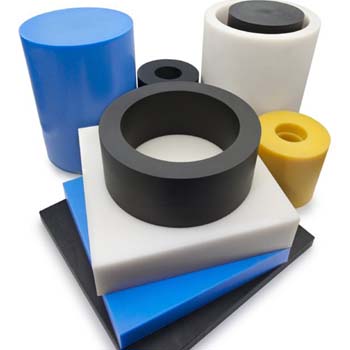 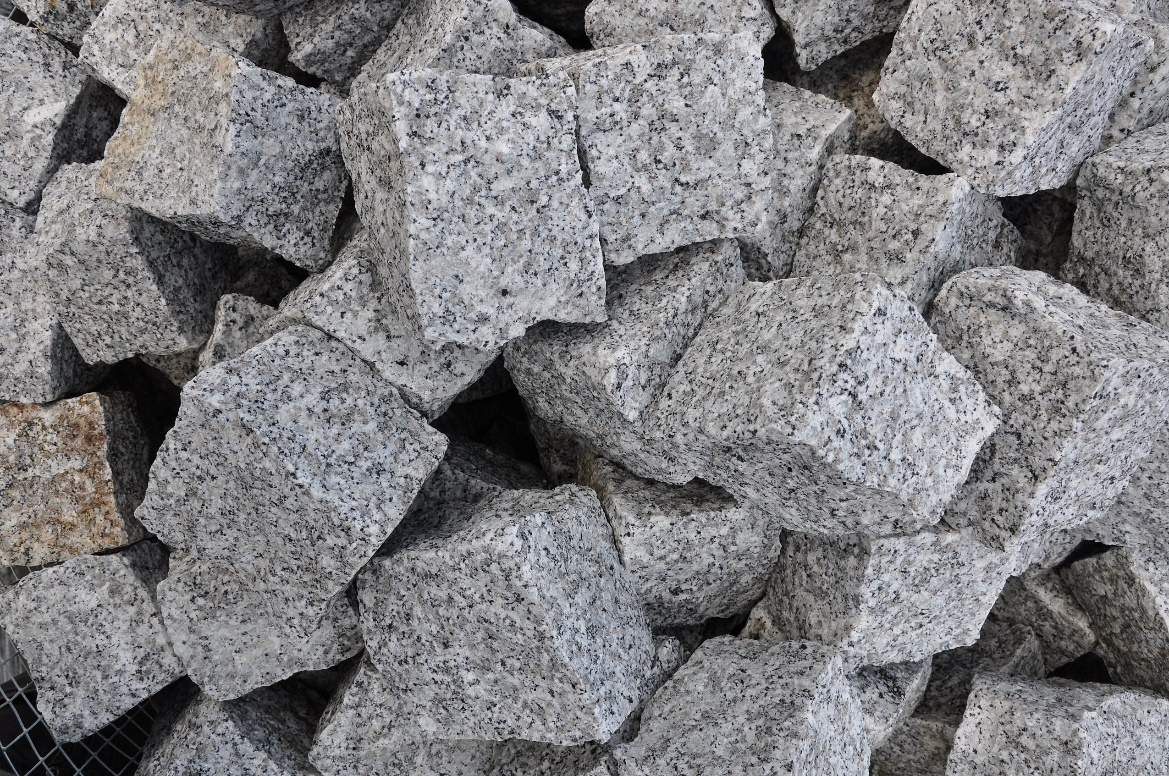 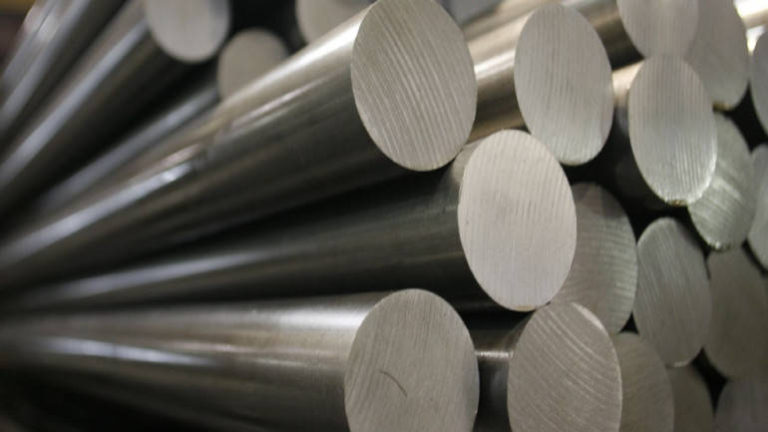 Ocel
Žula
Plast
3/28
Přednáška č. 1: Úvod do výrobních technologií
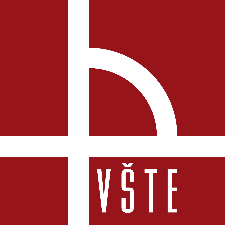 Technické materiály – rozdělení
Materiály používané ve strojařské praxi mají někdy velmi rozdílné vlastnosti a pro určitou součást jsou voleny tak, aby součást mohla dobře a trvale plnit svůj úkol
Pro zvolení správného materiálu pro určitou součást je třeba mít detailní znalosti materiálů
Vzhledem k rozmanitosti materiálů, je třeba materiály třídit do skupin podle složení nebo charakteristických vlastností
4/28
Přednáška č. 1: Úvod do výrobních technologií
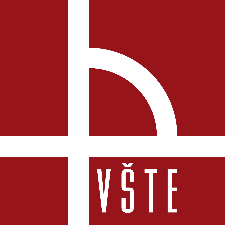 Kovové materiály
Základním materiálem pro stavbu strojů jsou kovy a jejich slitiny
Kovy se využívají jako univerzální technické materiály
Kovy se využívají prakticky ve všech odvětvích (od stavebnictví po kosmický průmysl)
Univerzálnost kovových materiálů je dána velkou rozmanitostí jejich vlastností, u žádné jiné skupiny materiálů se nesetkáme s tak širokou škálou vlastností jako právě u kovů
Technický význam má pouze malé množství čistých kovů, proto se ve strojírenství využívají zejména slitiny kovů, čisté kovy se používají jen velmi zřídka, jelikož nemívají vhodné mechanické a technologické vlastnosti
Nejvyužívanějším kovem je železo
Kovové materiály dělíme na železné a neželezné kovy
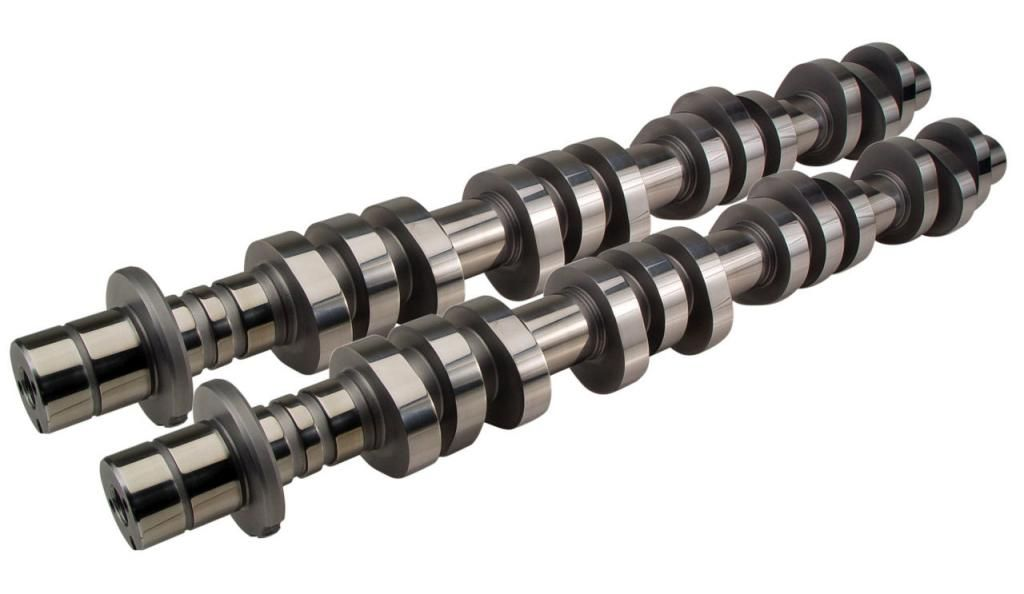 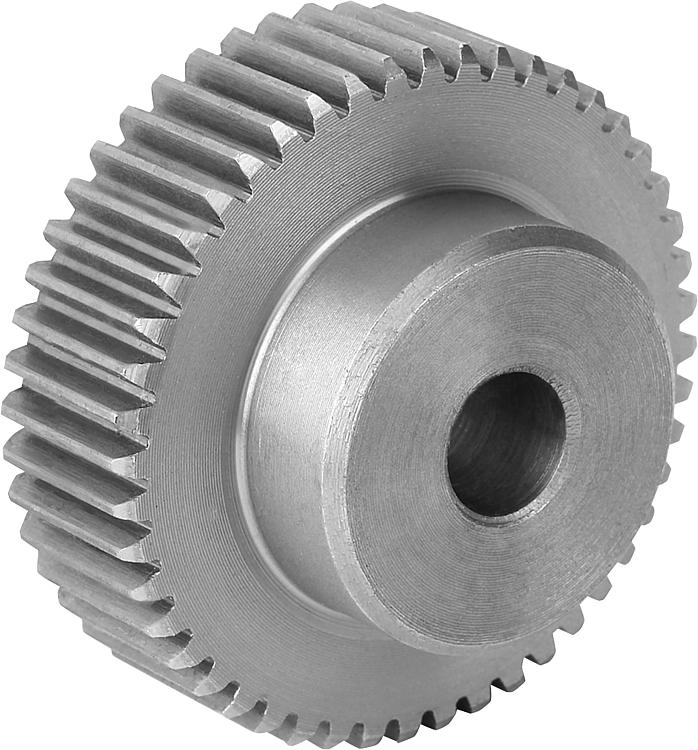 Přednáška č. X: Doplnit název přednášky555
Vačková hřídel 
a ozubené kolo
z oceli
5/28
Přednáška č. 1: Úvod do výrobních technologií
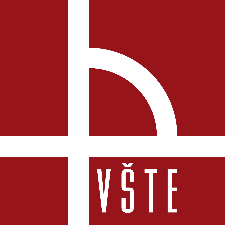 Kovové materiály
Železné kovy dále dělíme na oceli a litiny
Oceli – velmi pevné slitiny železa, slouží převážně k výrobě částí strojů, které musejí zachovat a přenášet síly, jedná se především o hřídele, ozubená kola, čepy, profily, atd.
Litiny – velmi dobře odlévatelné materiály, některé litiny tlumí vibrace. Odlévají se z nich části strojů, které mají složitý tvar a nejlépe se vyrobí litím, např. tělesa strojů
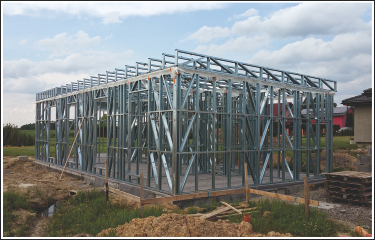 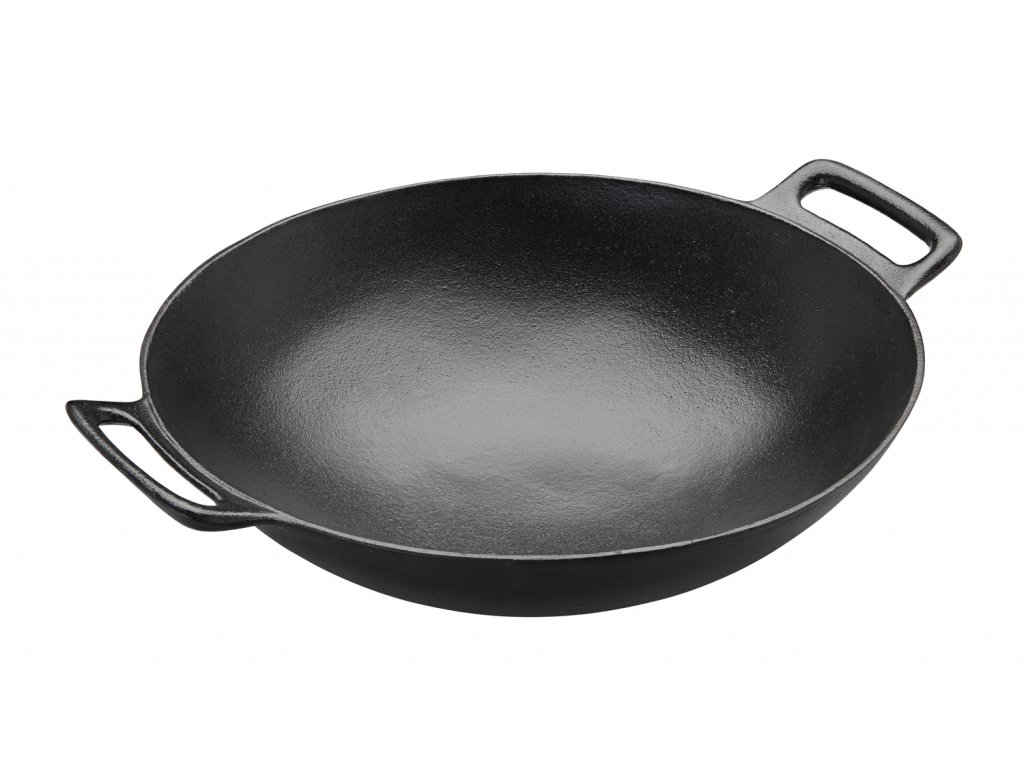 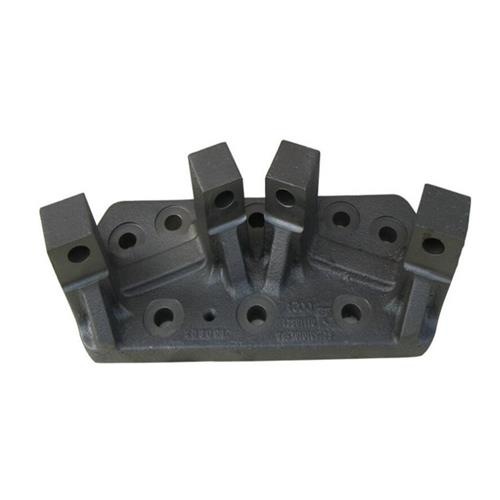 Litinová pánev
Litinová strojní součást
Ocelová konstrukce
6/28
Přednáška č. 1: Úvod do výrobních technologií
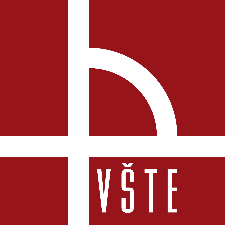 Kovové materiály
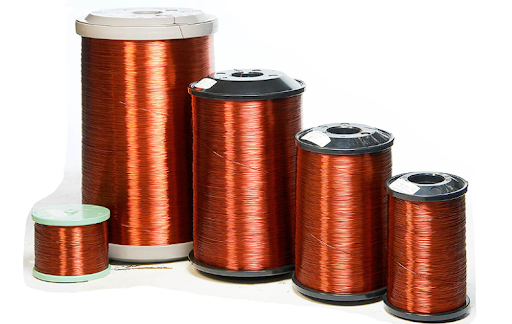 Neželezné kovy můžeme rozdělit na těžké a lehké neželezné kovy
Těžké neželezné kovy (ρ > 5 kg/dm3) – mezi tyto kovy patří např. měď, zinek, chrom, nikl, olovo. Používají se zejména kvůli svým typickým vlastnostem. Měď má velmi dobrou elektrickou vodivost – používá se tedy např. na dráty vinutí. Zinek, chrom a nikl se využívají jako protikorozní ochrana oceli
Lehké neželezné kovy (ρ < 5 kg/dm3) – mezi tyto kovy patří hliník, hořčík a titan. Tyto kovy jsou lehké, ale vysoce pevné. Využívají se zejména k odlévání konstrukčních prvků automobilů a letadel
Měděné vodiče
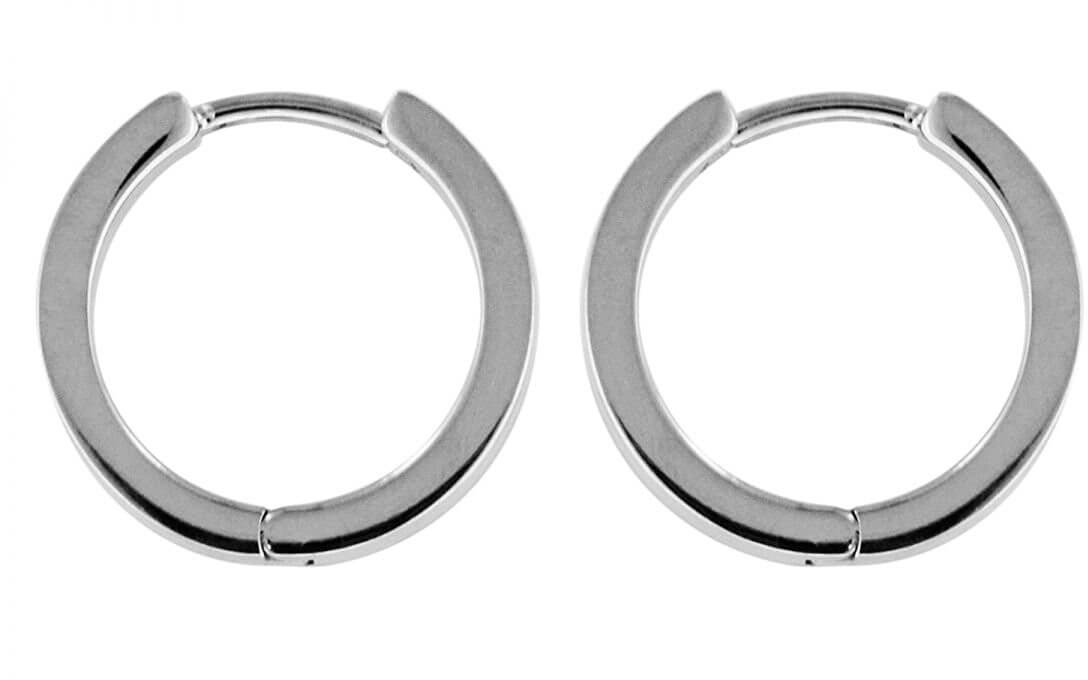 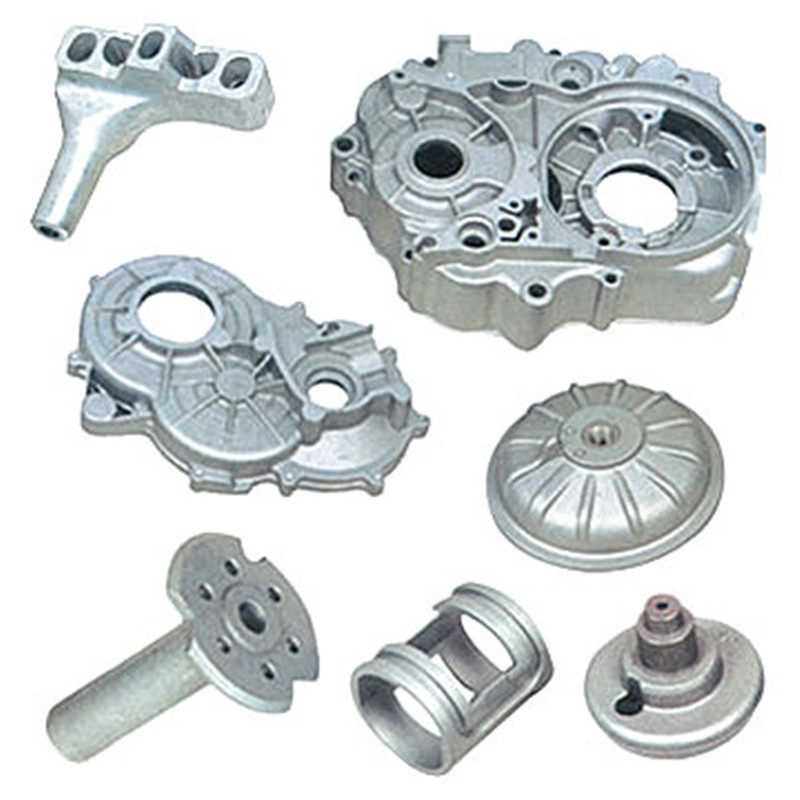 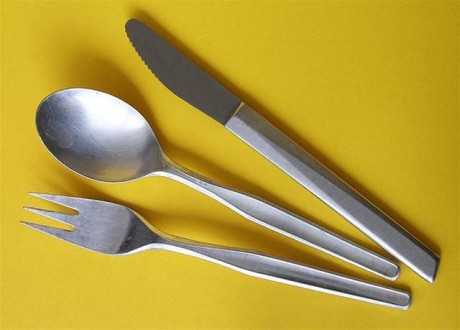 Titanové náušnice
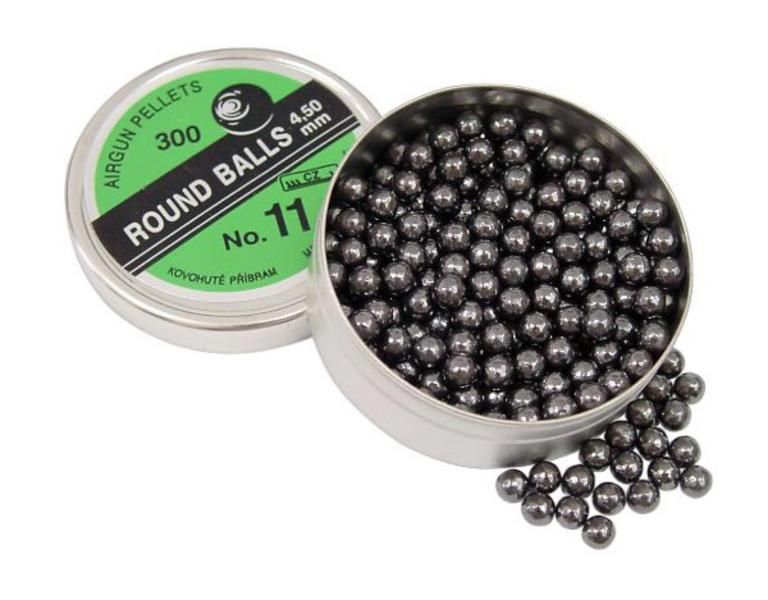 Hliníkové automobilové součástky
Hliníkový příbor
Olověné broky
7/28
Přednáška č. 1: Úvod do výrobních technologií
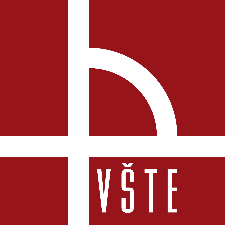 Oceli
Ocel můžeme najít téměř ve všech odvětvích
Ocel se využívá ve stavebnictví, strojírenství, v automobilovém průmyslu, v lodích, letadlech, nemocnicích, kuchyních, oděvech i v umění
Oceli se vyrábí přes 2500 druhů s chemickým složením vyhovujícím požadovaným pevnostním, mechanickým a jiným vlastnostem
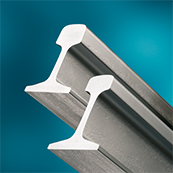 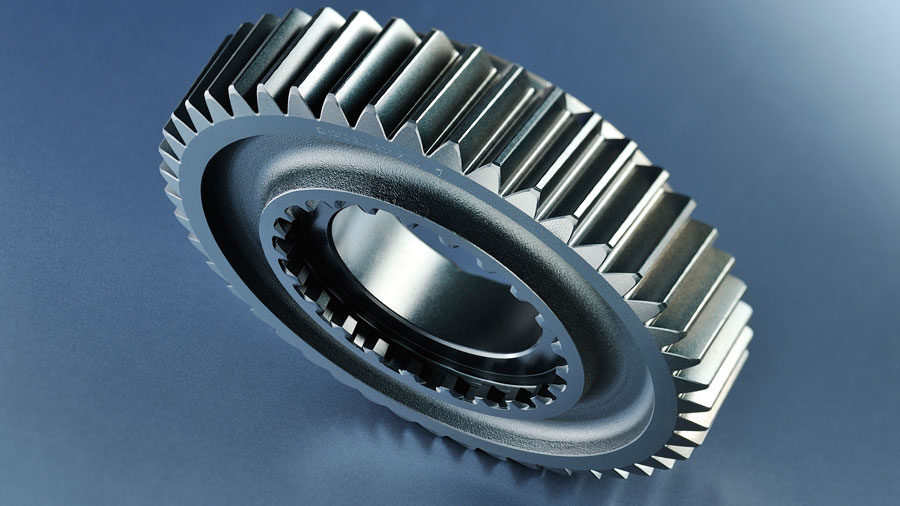 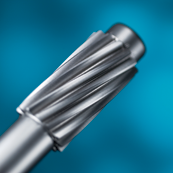 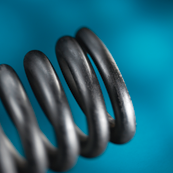 Přednáška č. X: Doplnit název přednášky888
8/28
Přednáška č. 1: Úvod do výrobních technologií
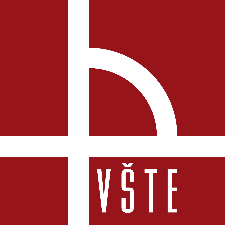 Ocel ve světě
V tabulce a v grafu je vidět celosvětový vývoj výroby oceli v letech 1950 až 2020 v milionech tun
Za tuto dobu se celosvětová výroba oceli zvýšila téměř 10×
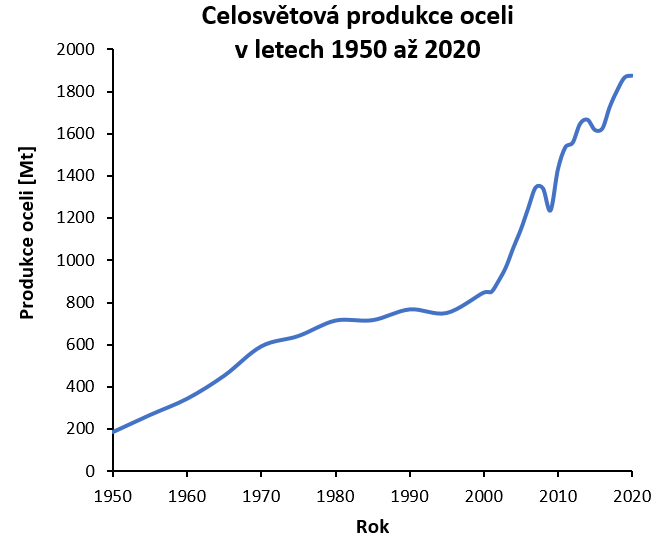 Přednáška č. X: Doplnit název přednášky999
9/28
Přednáška č. 1: Úvod do výrobních technologií
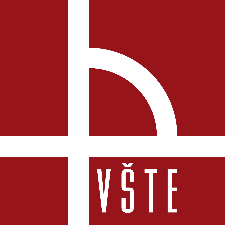 Ocel ve světě
Momentálně je ve světě velký přebytek výrobců oceli, v roce 2015 se odhadovalo, že existuje přebytečná výrobní kapacita v objemu přes 700 milionů tun
Hlavním světovým producentem oceli je Čína, která tvoří asi polovinu celosvětové výroby
Z Evropské unie můžeme mezi prvními deseti výrobci oceli najít Německo a Itálii
Z celosvětové výroby oceli připadá na EU celkově okolo 10 %
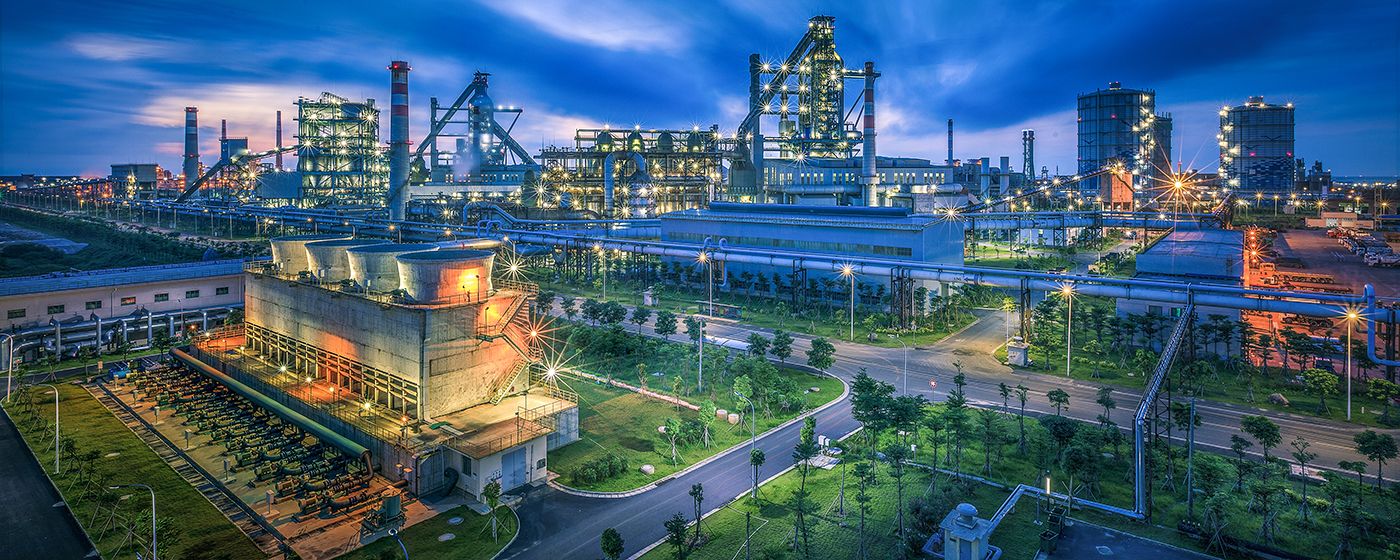 Přednáška č. X: Doplnit název přednášky101010
Čínská ocelárna Baowu
10/28
Přednáška č. 1: Úvod do výrobních technologií
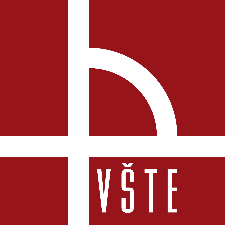 Ocel ve světě
V tabulce je uvedeno 10 největších světových výrobců oceli spolu s jejich celkovou produkcí za rok 2018
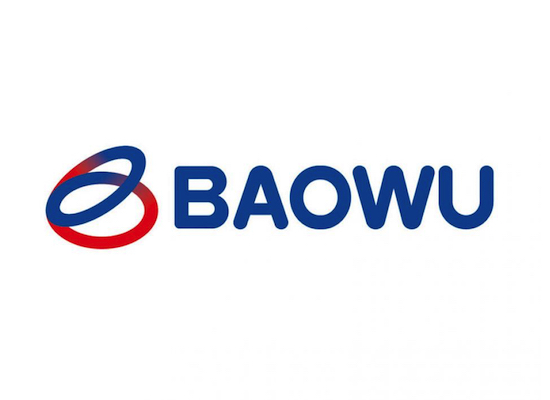 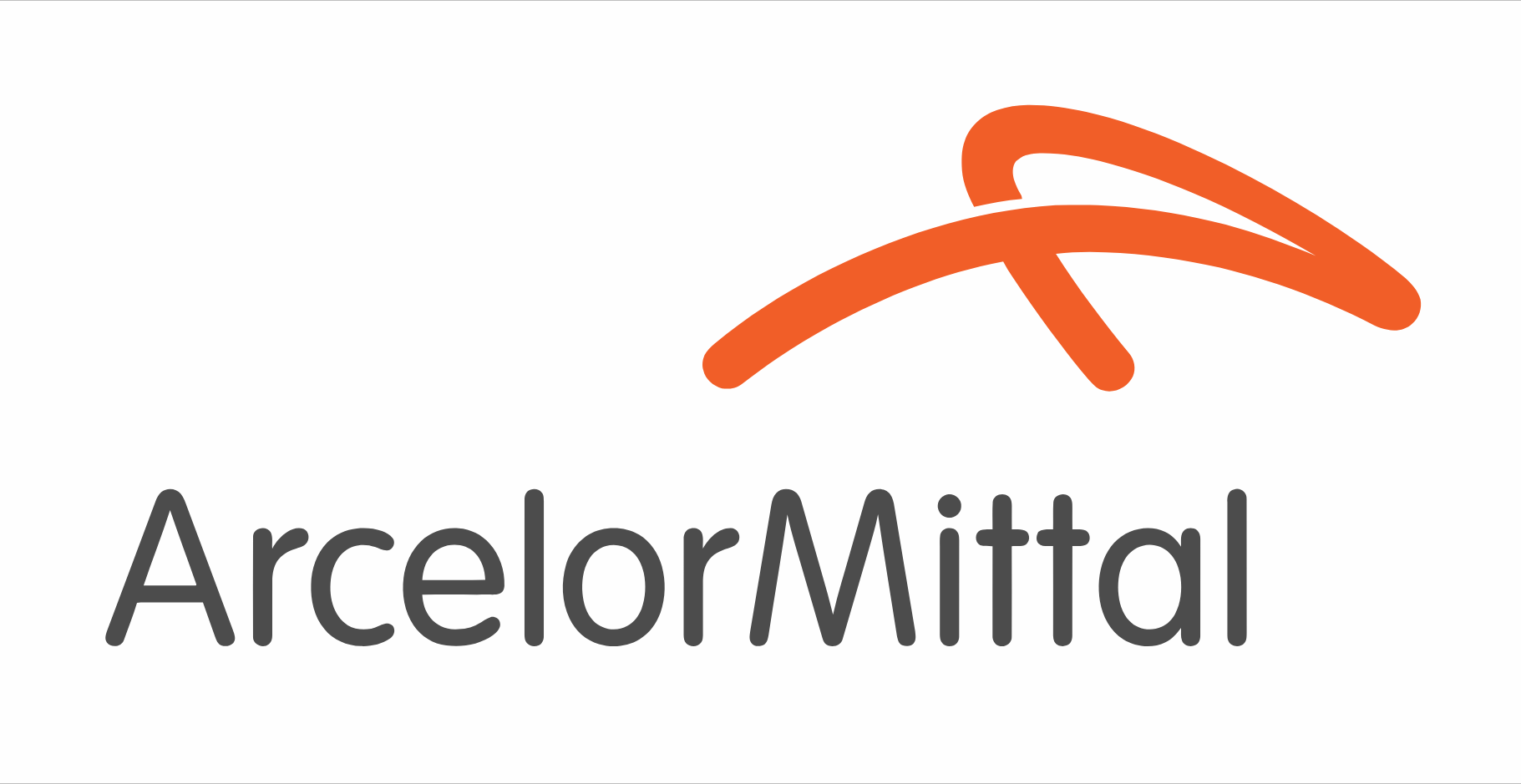 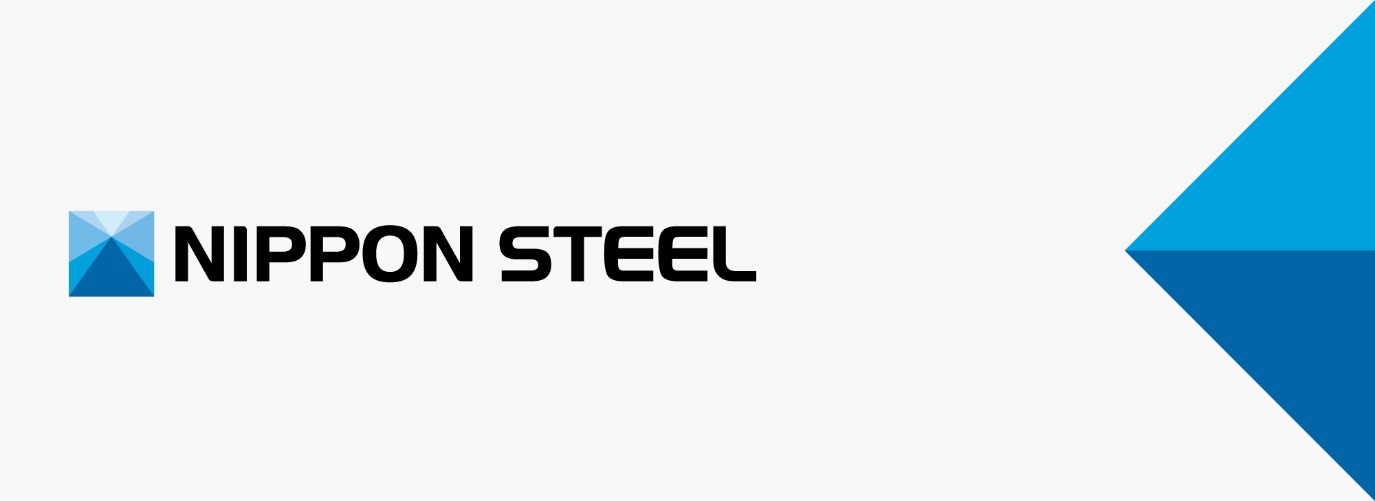 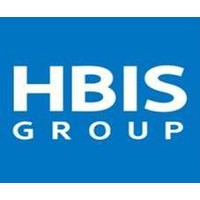 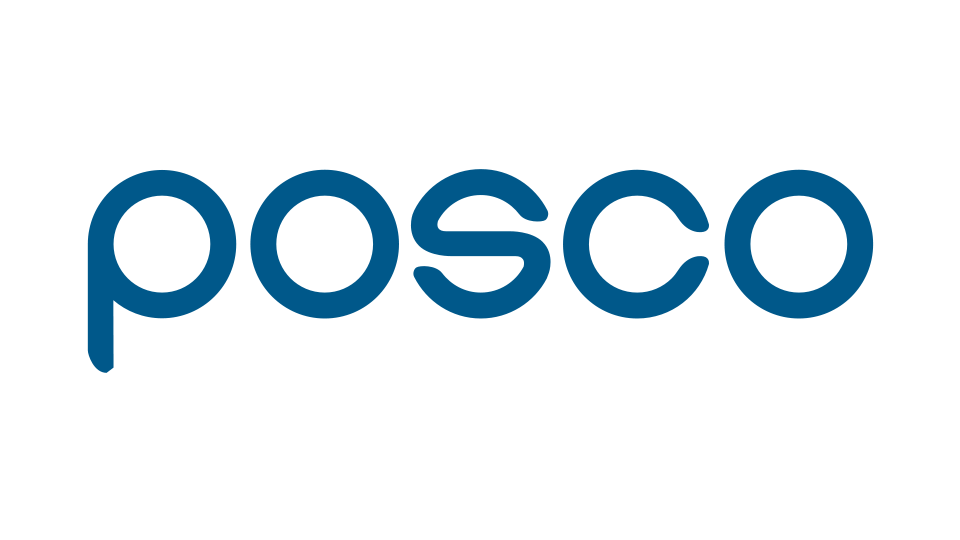 11/28
Přednáška č. 1: Úvod do výrobních technologií
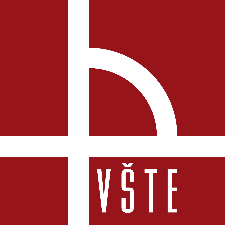 Celosvětové využití nerezové oceli v roce 2019
Významným druhem oceli je ocel nerezová, která se využívá napříč nejrůznějšími odvětvími
Největší využití nerezová ocel nachází při výrobě kovových výrobků (37,6 %), dále ve strojírenství (29,1 %), ve stavebnictví (12,2 %), v automobilovém průmyslu (8,5 %), na elektrické nástroje (7,7 %) a ostatní dopravu (4,9 %)
Ostatní doprava
Elektrické stroje
Motorová vozidla
 a jejich součásti
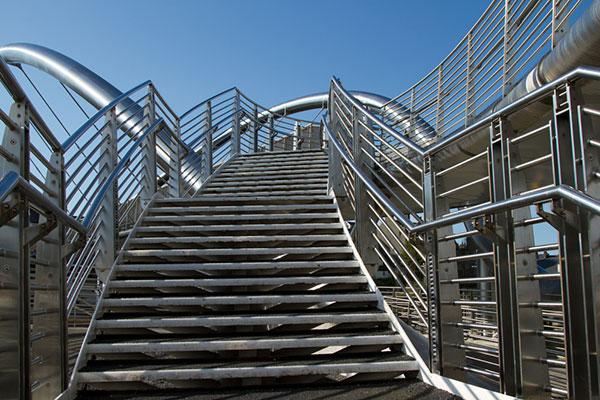 Kovové výrobky
Stavby
Strojírenství
Konstrukce z nerezové oceli
12/28
Přednáška č. 1: Úvod do výrobních technologií
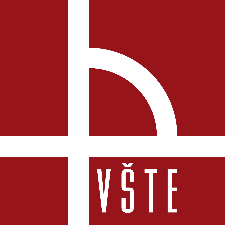 Ocel v ČR
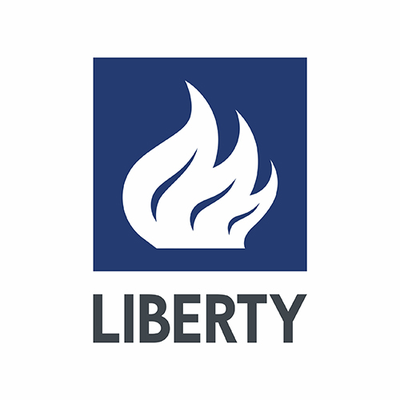 Centrem výroby oceli v ČR jsou Třinecké železárny a Liberty Ostrava (dříve ArcelorMittal Ostrava)
V ČR se vyrobí okolo 5 milionů tun surové oceli ročně
V Česku se vyrábí řada konečných ocelových výrobků jako kolejnice, dráty, nejrůznější tyče, plechy, svodidla nebo tlusté plechy pro větrné elektrárny a lodě
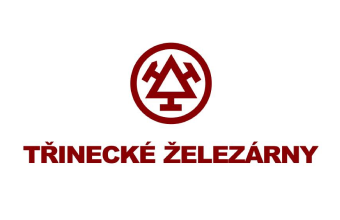 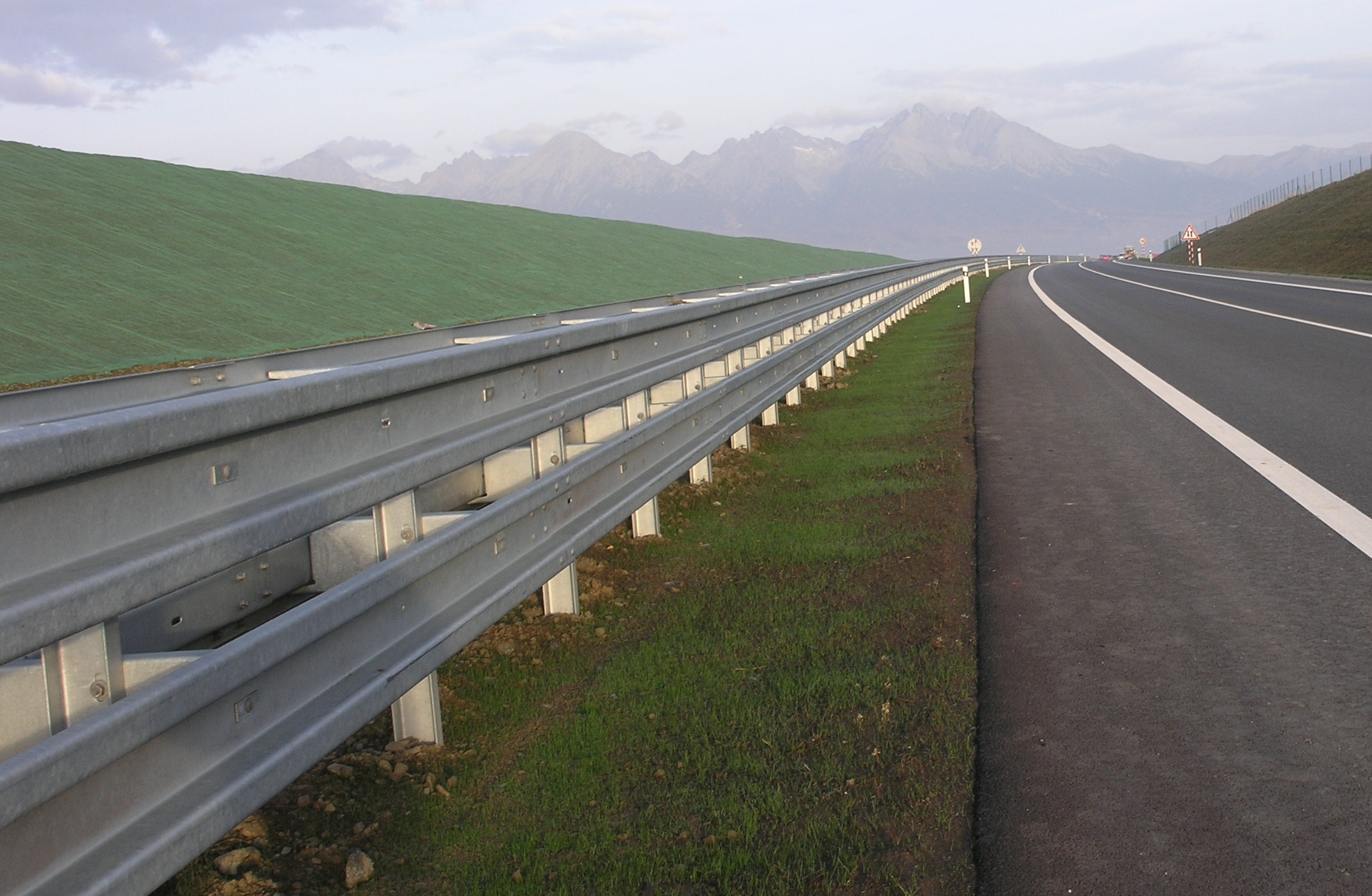 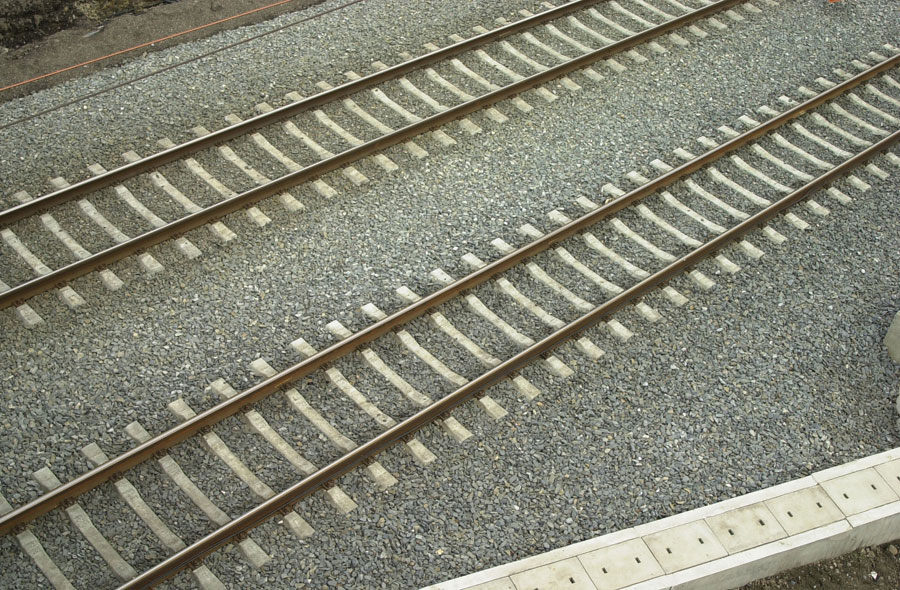 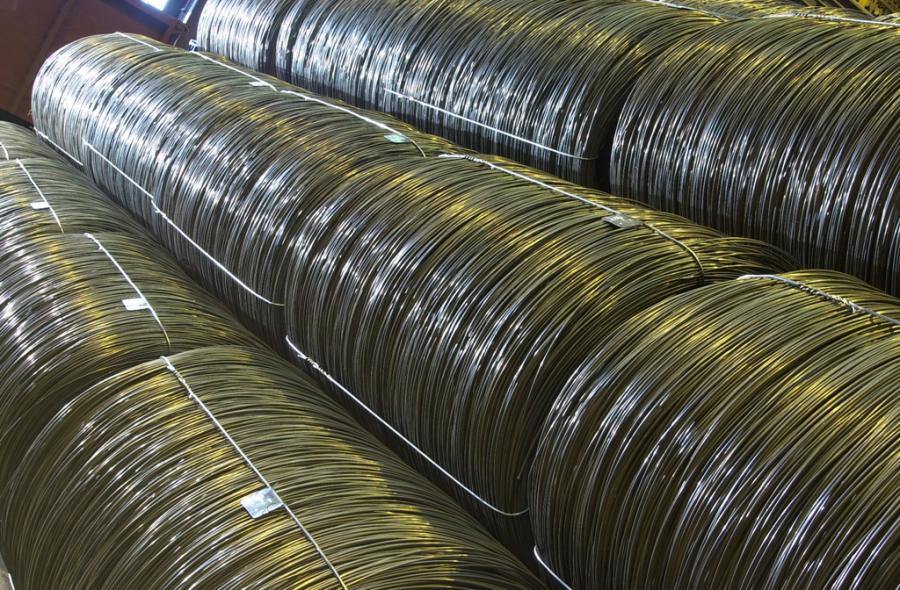 Kolejnice – Třinecké železárny
Svodidla – Liberty Ostrava
Dráty – Třinecké železárny
13/28
Přednáška č. 1: Úvod do výrobních technologií
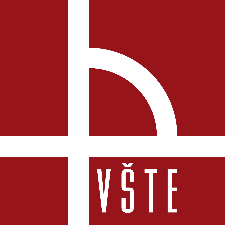 Oceli
Ocel je slitina železa s obsahem uhlíku pod 2,14 % 
Oceli tvoří zhruba 90 % slitin železa
Pomocí různých způsobů výroby, legováním a odpovídajícím tepelným zpracováním lze dosáhnout naprosto odlišných vlastností
Lze vyrobit oceli s následujícími vlastnostmi:
Vysoká pevnost
Dobrá tvářitelnost
Tvrdost a odolnost proti opotřebení
Dobrá obrobitelnost
Dobrá slévatelnost
Žádoucí magnetické vlastnosti
Mezi další typické vlastnosti ocelí patří:
Recyklovatelnost
Odolnost proti korozi získaná legováním
Náchylnost proti korozi u nelegovaných ocelí
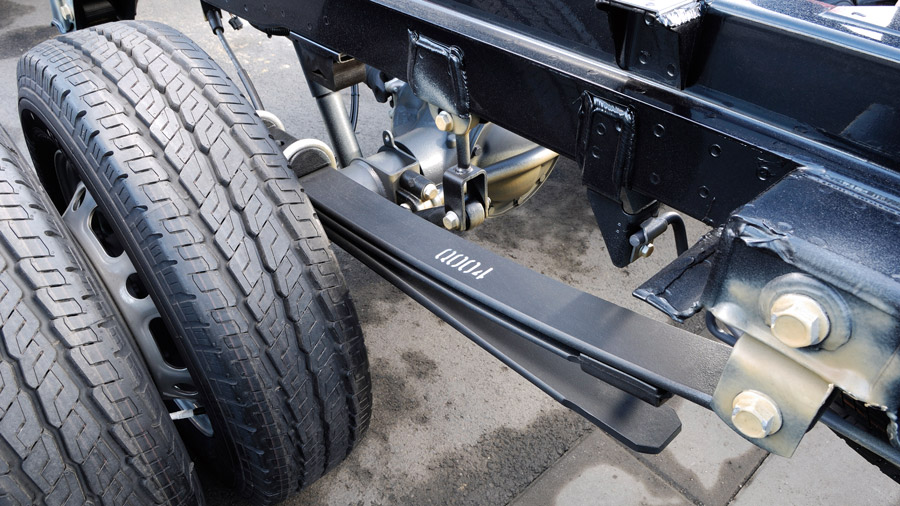 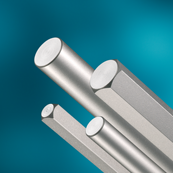 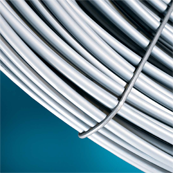 Přednáška č. X: Doplnit název přednášky141414
14/28
Přednáška č. 1: Úvod do výrobních technologií
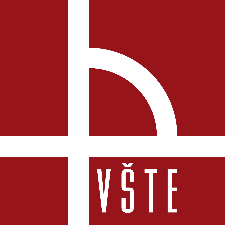 Rozdělení oceli
Oceli dělíme do tří skupin podle množství legujících prvků na oceli nelegované, nízkolegované a vysoce legované:
Oceli nelegované
Zvané uhlíkové
Nelegované oceli představují většinu všech vyrobených ocelí
Obsah legujících prvků je nižší než je tabelovaná hodnota pro daný prvek
Příkladem nízkolegované oceli může být roxor

Mezní obsah legujících prvků oddělující nelegované a nízkolegované oceli:
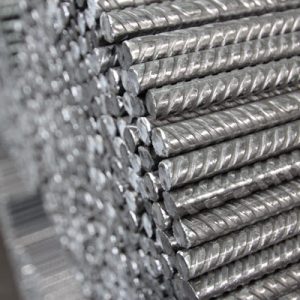 Roxorové tyče 
(výztuž do betonu)
15/28
Přednáška č. 1: Úvod do výrobních technologií
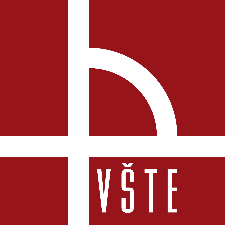 Rozdělení oceli
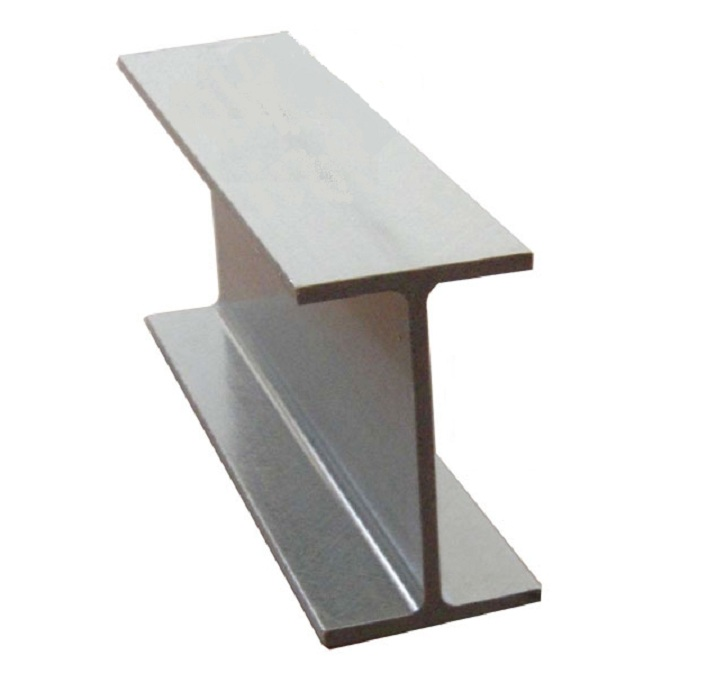 Oceli dělíme do tří skupin podle množství legujících prvků na oceli nelegované, nízkolegované a vysoce legované:
Oceli nízkolegované
Obsah legujících prvků je po odečtení uhlíku nižší než 5 % hm.
Mechanické vlastnosti legovaných ocelí je možné modifikovat buď  tepelným (žíhání, kalení, popouštění), tepelně-mechanickým nebo tepelně chemickým zpracováním
Na mechanické vlastnosti oceli má významný vliv obsah uhlíku, spolu s obsahem uhlíku se zvyšuje pevnost

Vysoce legované oceli
Obsah legujících prvků je po odečtení uhlíku vyšší než 5 % hm.
Kombinací legujících prvků je dosaženo požadovaných vlastností oceli
Mezi vysoce legované oceli patří i nerezová ocel
Nízkolegovaný ocelový profil
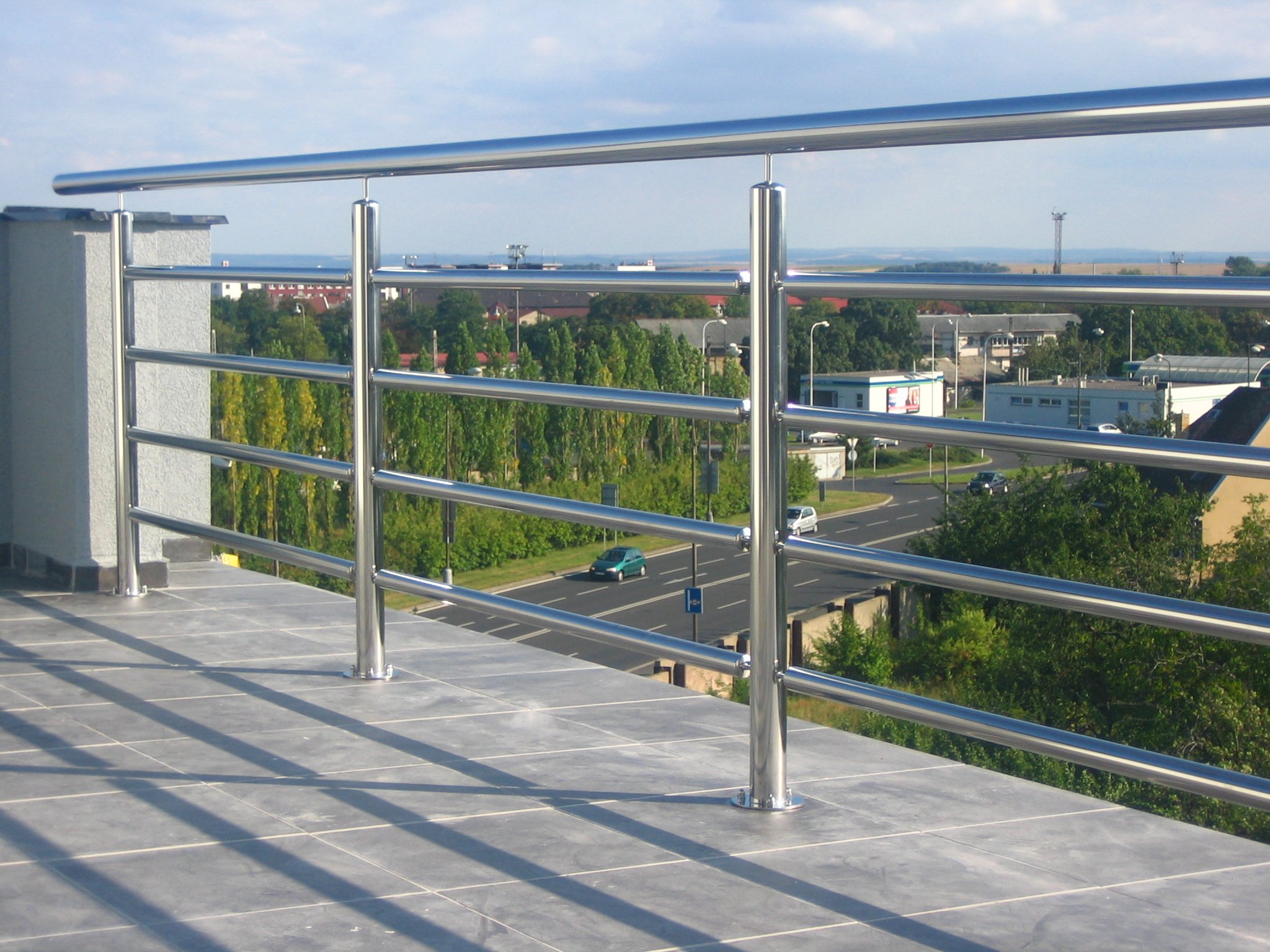 Nerezové zábradlí
16/28
Přednáška č. 1: Úvod do výrobních technologií
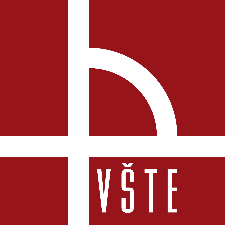 Litina
Litiny bývají označovány jako slitiny železa se zvýšeným obsahem uhlíku (nad 2,14 %)
Litiny mívají i vysoký obsah křemíku, který podporuje tuhnutí litin
Narozdíl od ocelí se litiny zpracovávají pouze odléváním, jelikož mají výbornou slévatelnost a je možné z nich odlévat tvarově velmi složité odlitky
Z litiny se odlévají například bloky spalovacích motorů, pístní kroužky, vložky válců, skříně čerpadel, potrubí, topná tělesa, sloupy atd.
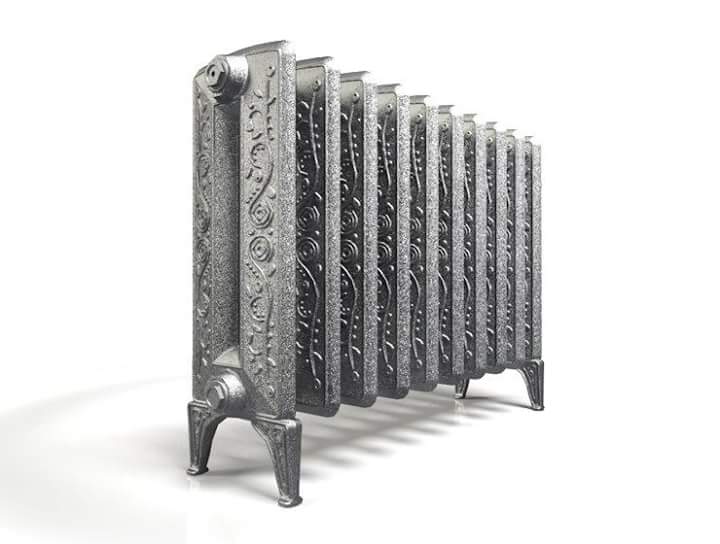 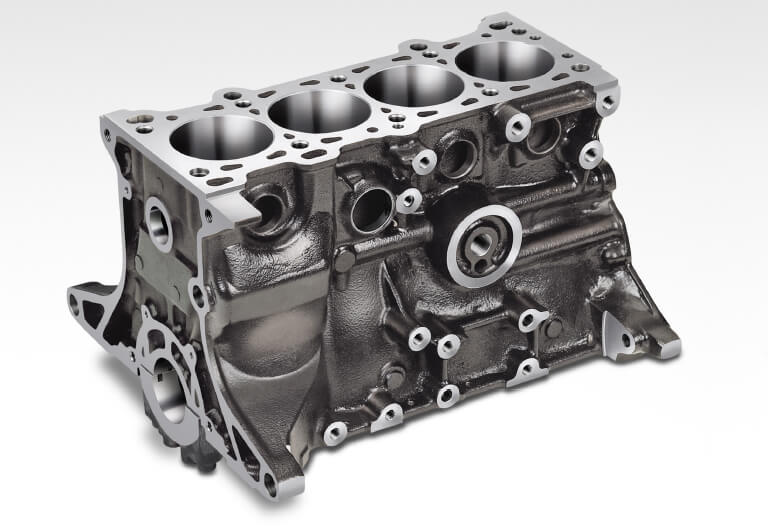 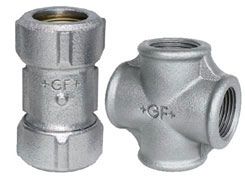 17/28
Přednáška č. 1: Úvod do výrobních technologií
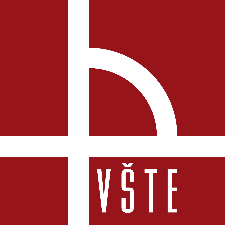 Výroba litých kovů ve světě
Výroba litých kovů ve světě v letech 2011, 2014 a 2015 v tunách/rok
Největší podíl při výrobě odlitků zabírá šedá litina (asi 46 %), na druhém místě je tvárná litina (asi 26 %)
Přednáška č. X: Doplnit název přednášky181818
18/28
Přednáška č. 1: Úvod do výrobních technologií
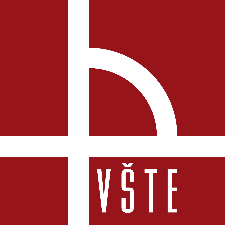 Největší světoví výrobci šedé a tvárné litiny
Výroba šedé a tvárné litiny za rok 2011
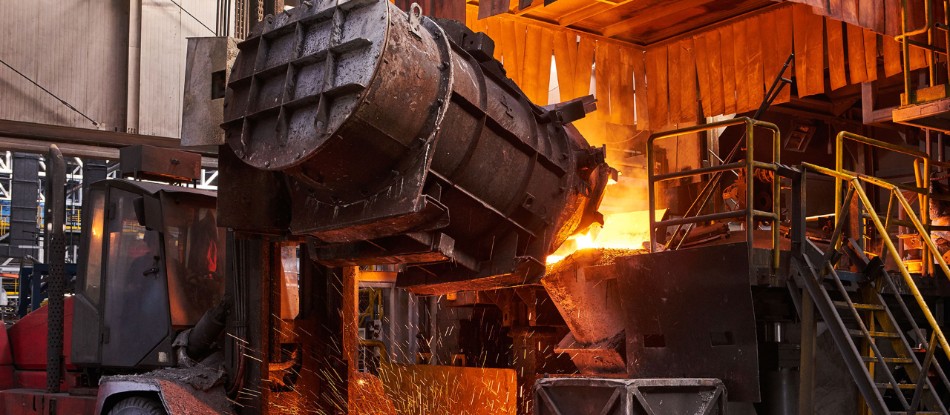 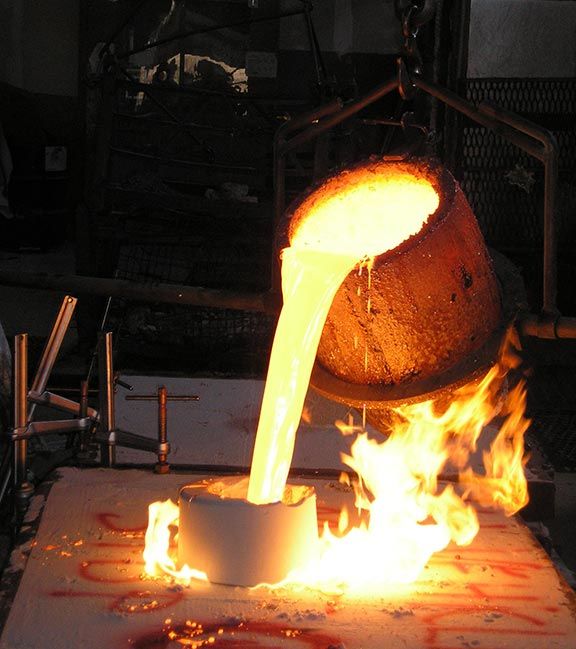 Přednáška č. X: Doplnit název přednášky191919
19/28
Přednáška č. 1: Úvod do výrobních technologií
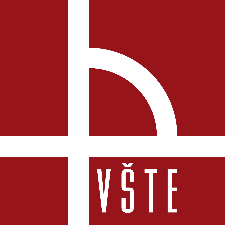 Litiny – rozdělení
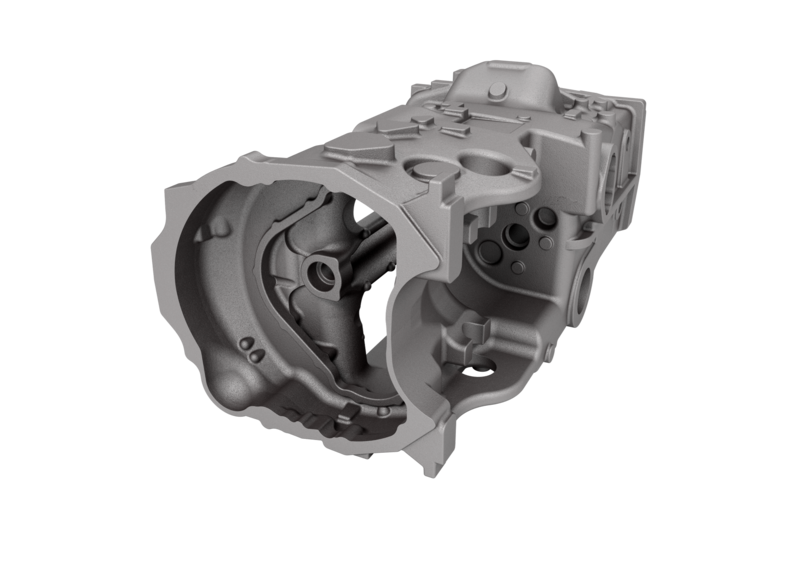 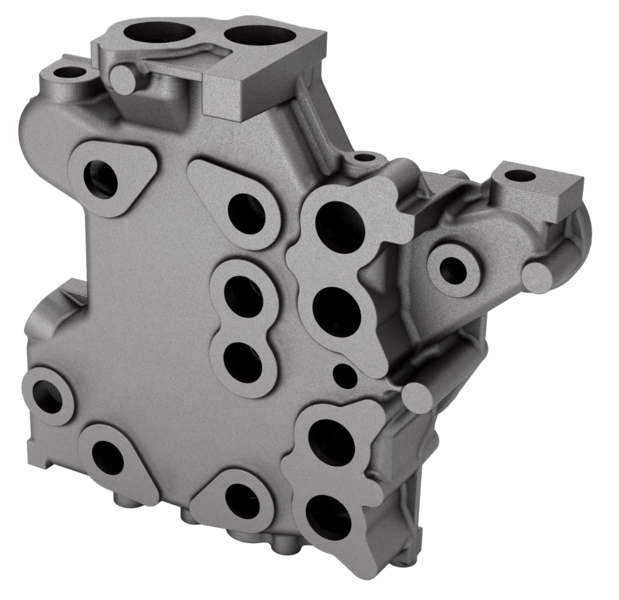 Litinu dělíme do 5 základních skupin:
Šedá litina
Dobré kluzné vlastnosti, snadná obrobitelnost, schopnost tlumit vibrace
Obsah uhlíku 2,6 až 3,6 % - dobrá slévatelnost
Nejpoužívanější materiál pro výrobu odlitků
Použití: rámy a saně obráběcích strojů, tělesa převodovek a klikové skříně
Tvárná litina
Vysoká pevnost a dobrá tažnost, z litin se vlastnostmi nejvíce blíží oceli
Použití: ozubená kola, klikové hřídele, skříně řízení, skříně zadní nápravy, skříně čerpadel a turbín
Skříně z šedé litiny
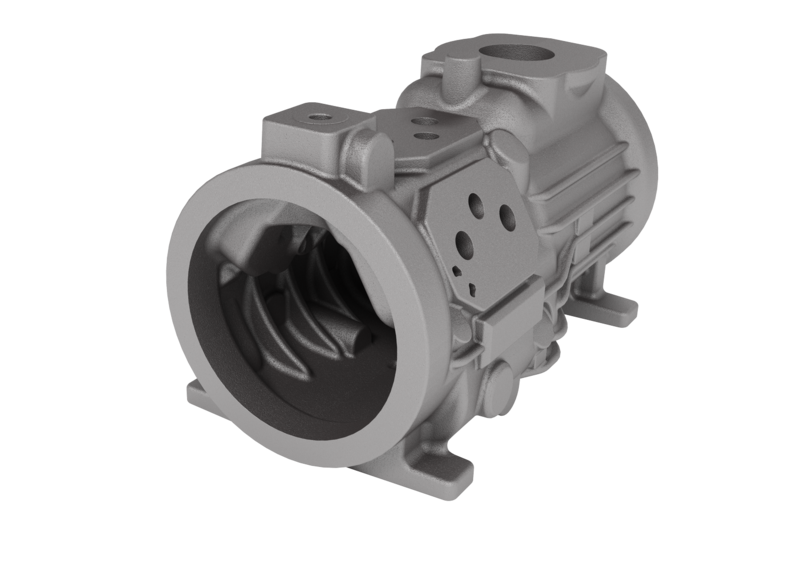 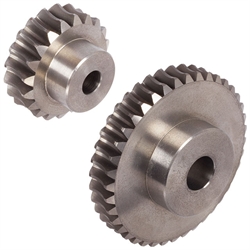 Přednáška č. X: Doplnit název přednášky202020
Kompresorová skříň
z tvárné litiny
Ozubená kola 
z tvárné litiny
20/28
Přednáška č. 1: Úvod do výrobních technologií
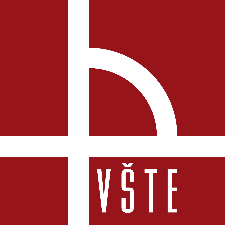 Litiny – rozdělení
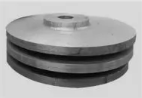 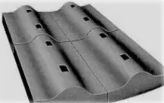 Bílá litina
Vysoká tvrdost, křehkost
Výchozí materiál pro temperovanou litinu
Použití: mlecí desky, mlecí tělesa nebo rošty
Temperovaná litina
Dobře slévatelná
Použití: ojnice, sloupky řízení a řadicí vidlice automobilů, páky ve strojírenství
Vermikulární litina
Modifikace šedé litiny
Použití: tepelně namáhané součásti – bloky a hlavy válců spalovacích motorů a součásti brzd
Součást těžebního drtiče
z bílé litiny
Vložka do kulového mlýnu
z bílé litiny
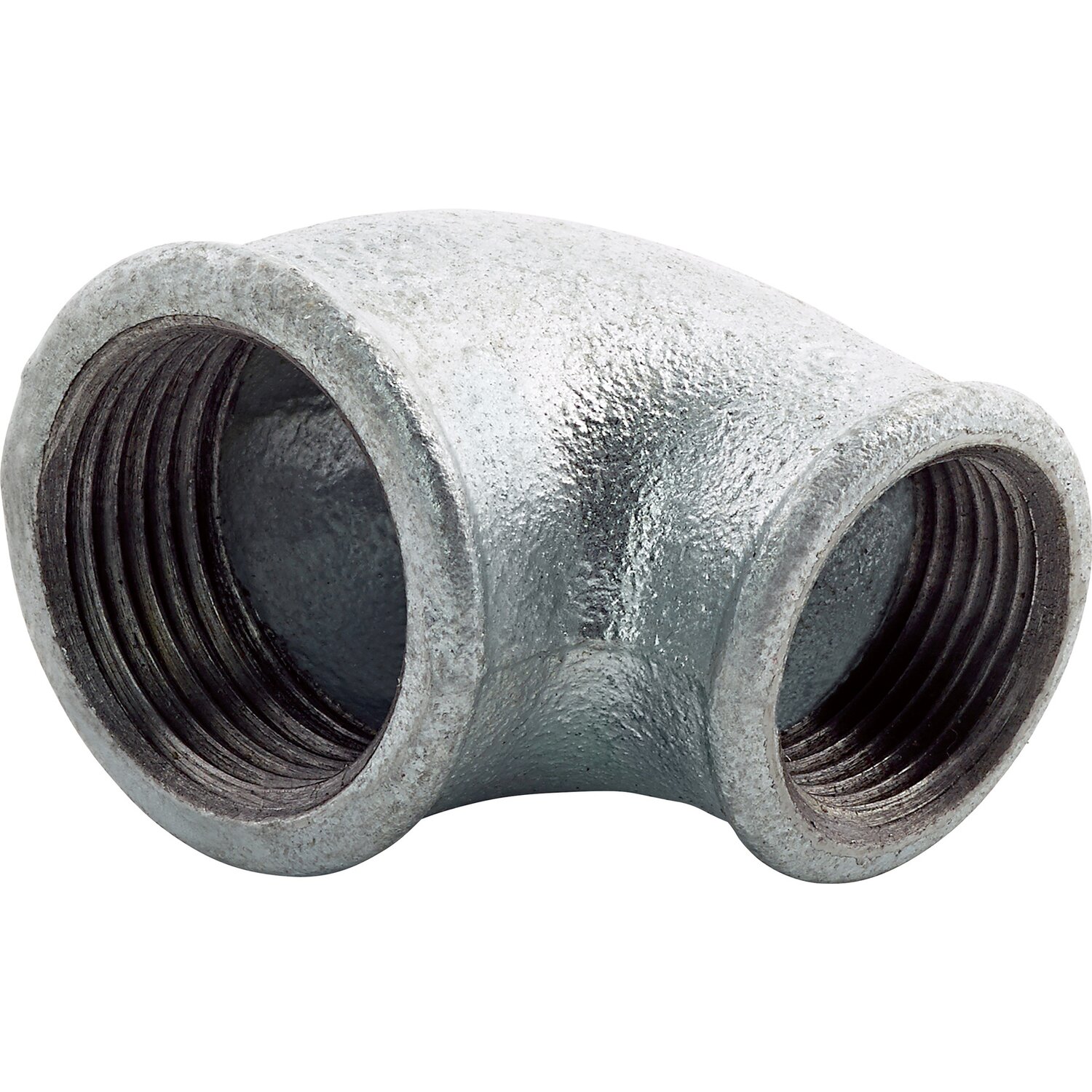 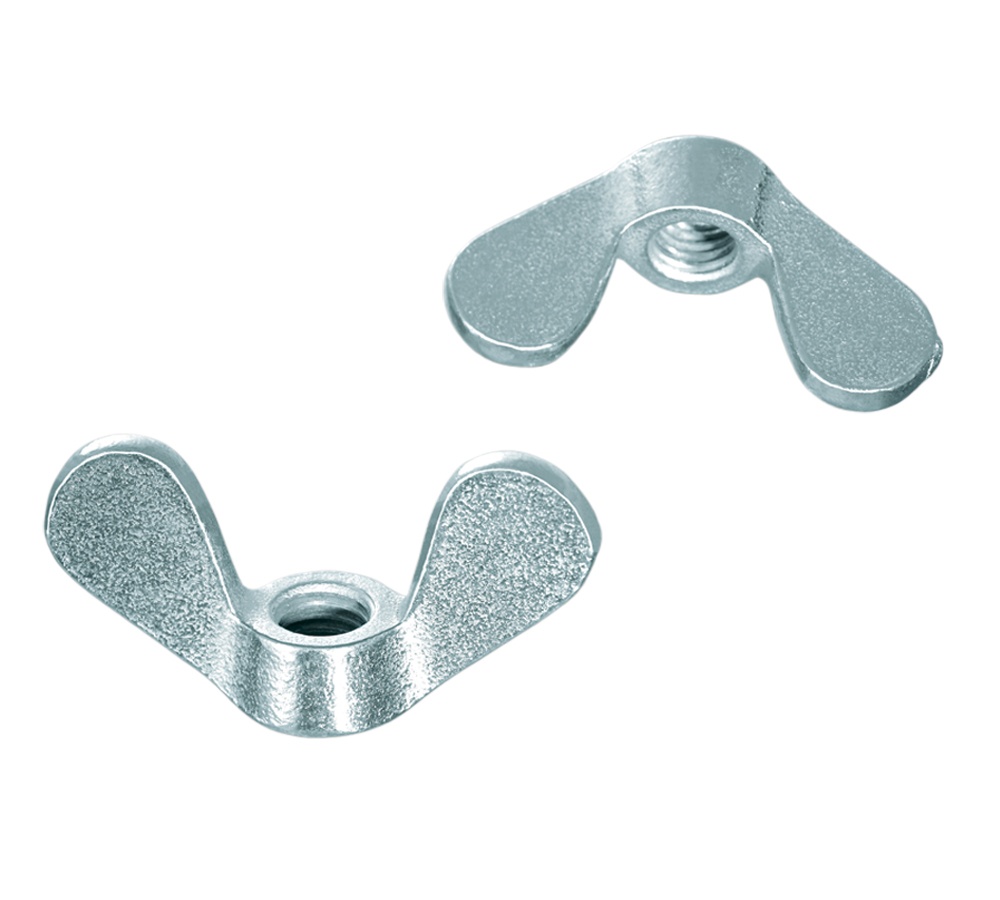 Křídlová matice 
z temperované litiny
Fitinka z temperované litiny
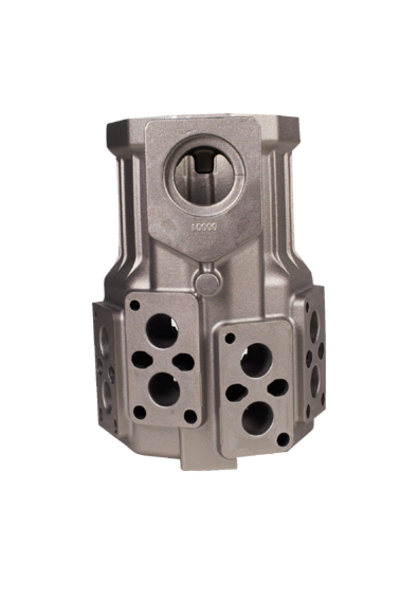 Kompresorová skříň
z vermikulární litiny
21/28
Přednáška č. 1: Úvod do výrobních technologií
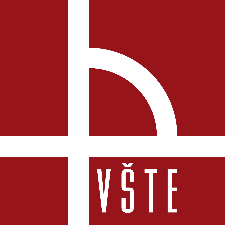 Litina – MOTOR JIKOV – slévárna litiny
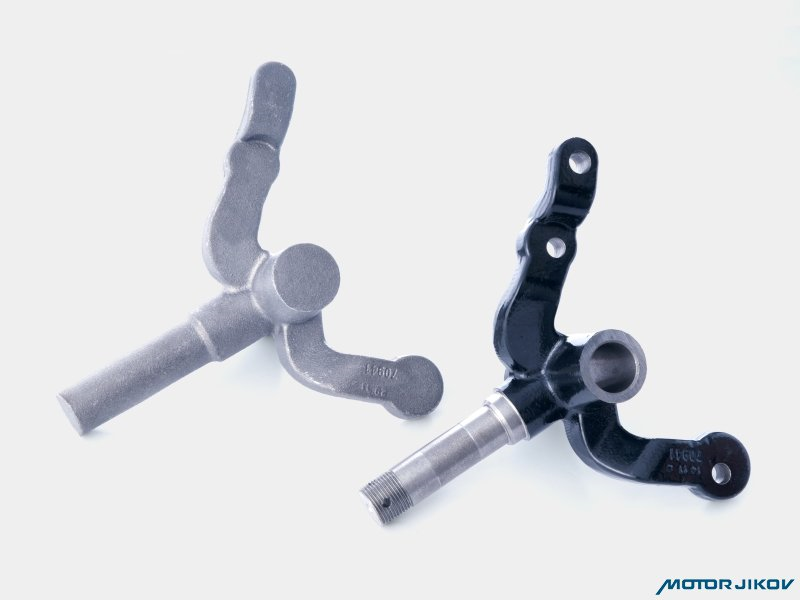 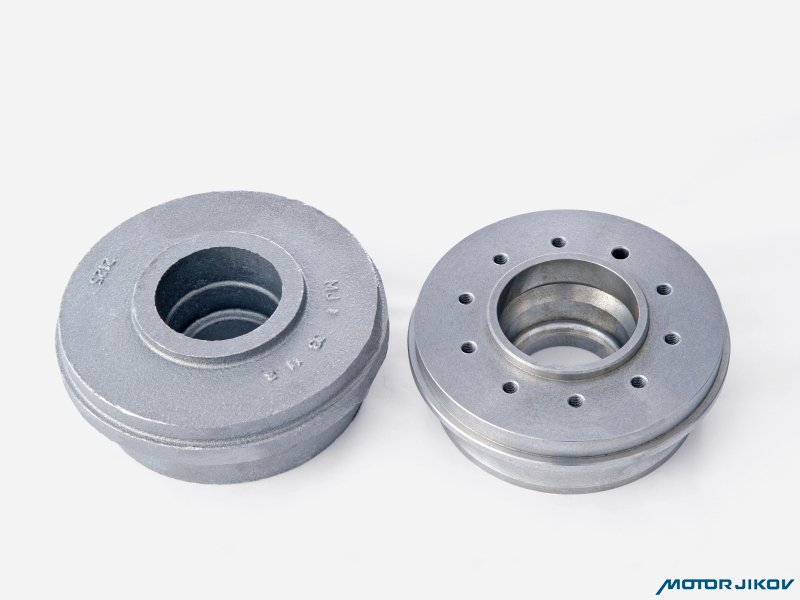 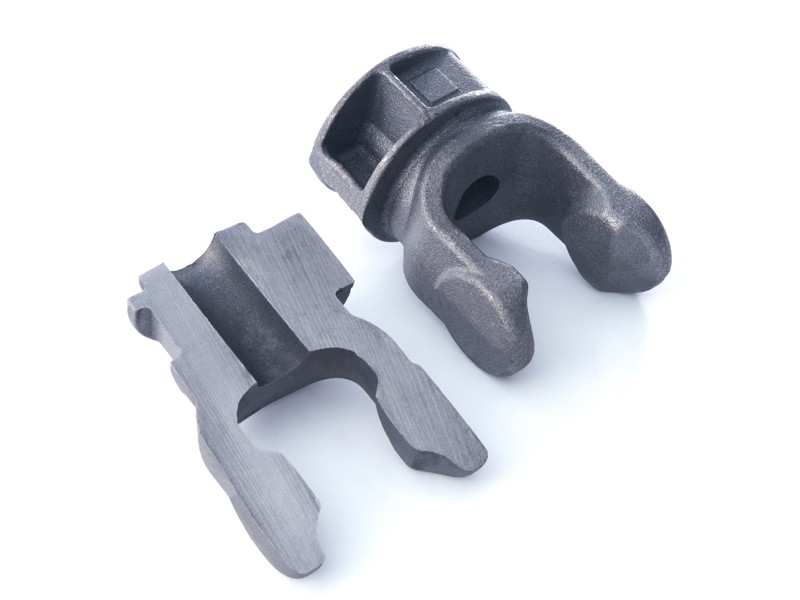 Prvky řízení pro golfové vozíky
Řez odlitkem kardanu
Díly převodovky
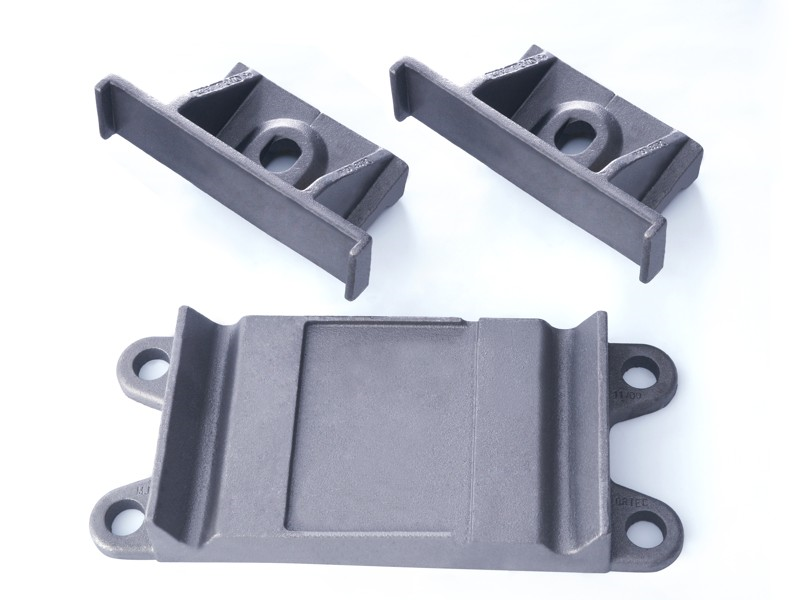 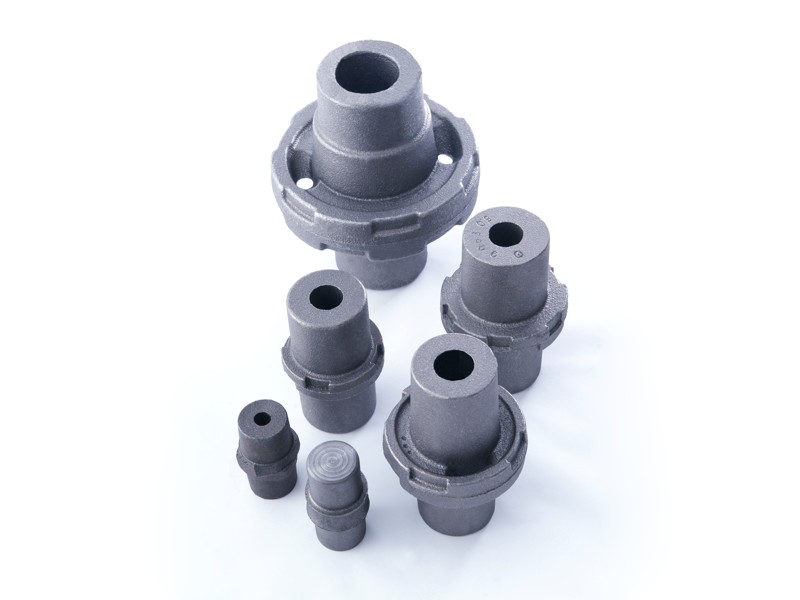 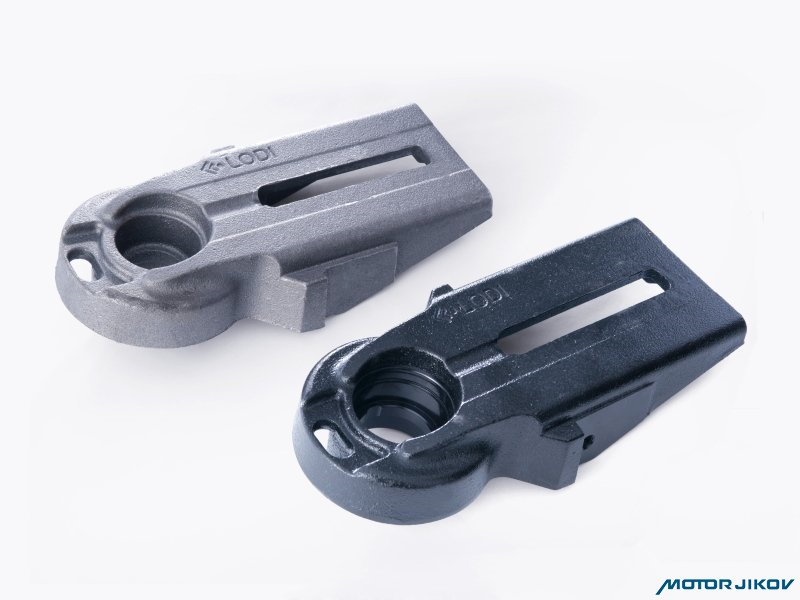 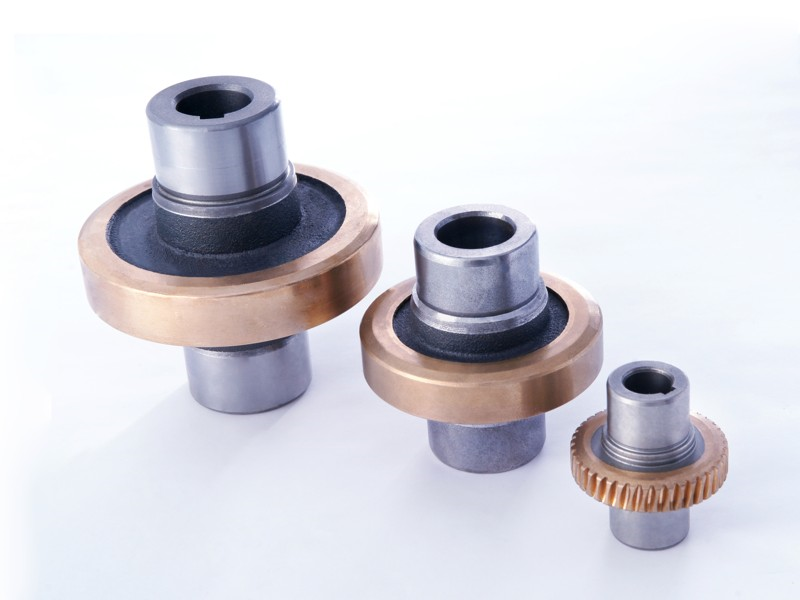 Náboje průmyslových převodovek
Dílec pro uchycení kolejnic
Držáky blatníků
22/28
Přednáška č. 1: Úvod do výrobních technologií
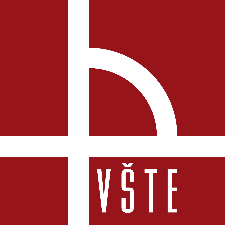 Neželezné kovy
Pojmem neželezné kovy rozumíme všechny kovy a slitiny, u kterých je základním prvkem jiný kov, než železo
V periodické tabulce prvků můžeme najít celkem 55 kovových prvků, včetně polovodičů, jedná se tedy o velmi širokou kategorii materiálů
Neželezné kovy je možné dělit z mnoha hledisek, mezi které patří například způsob zpracování, hustota, tavící teplota nebo chemická reaktivnost
Podle ČSN EN dělíme neželezné kovy a jejich slitiny následovně:
Lehké neželezné slitiny: slitiny hliníku, hořčíku nebo titanu
Těžké neželezné slitiny: slitiny mědi, niklu, kobaltu, zinku, olova, cínu 

Neželezné kovy jako technické materiály dělíme obvykle na:
Slitiny kovů s nízkými teplotami tání: slitiny olova, zinku, cínu nebo rtuti 
Slitiny lehkých kovů: slitiny hliníku, hořčíku
Slitiny kovů se středními teplotami tání: slitiny mědi, niklu nebo kobaltu
Slitiny kovů s vysokými teplotami tání: wolframu, titanu, molybdenu nebo zirkonu
Přednáška č. X: Doplnit název přednášky232323
23/28
Přednáška č. 1: Úvod do výrobních technologií
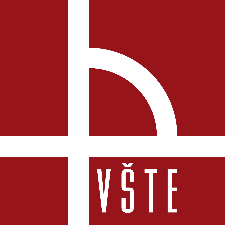 Neželezné kovy ve světě – údaje ze sléváren
Z neželezných kovů je celosvětově nejvíce odlévaný hliník a jeho odlité množství se neustále zvyšuje
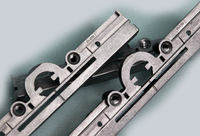 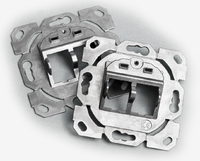 Odlitky ze
zinkové
slitiny
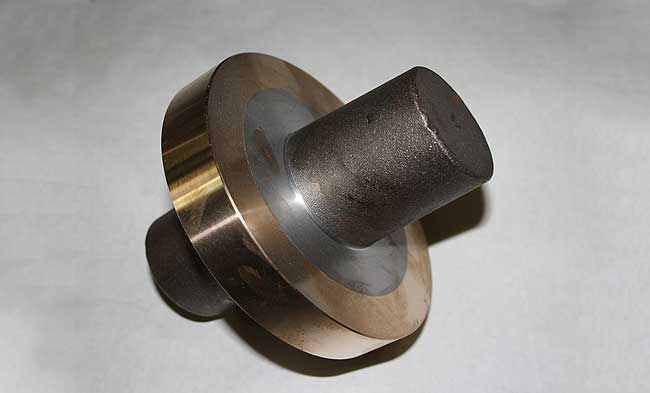 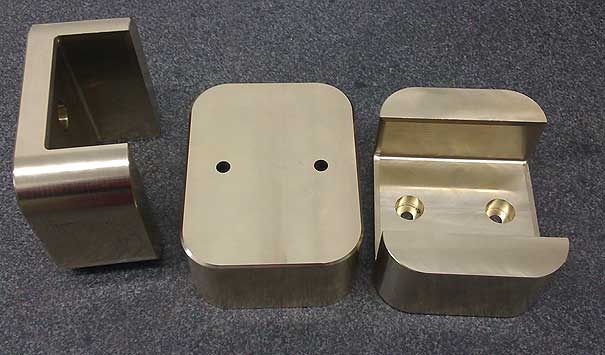 Odlitky ze slitiny mědi
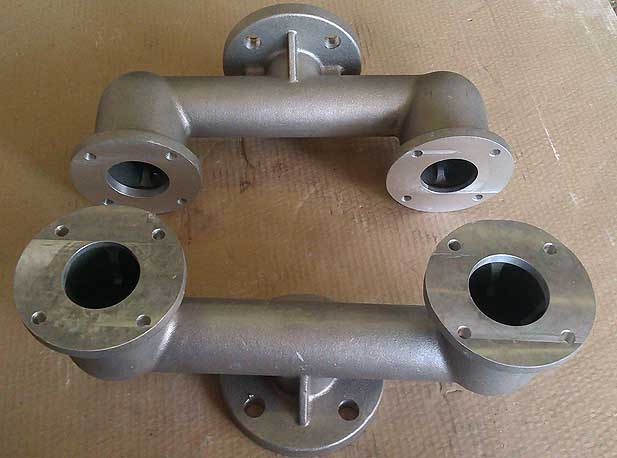 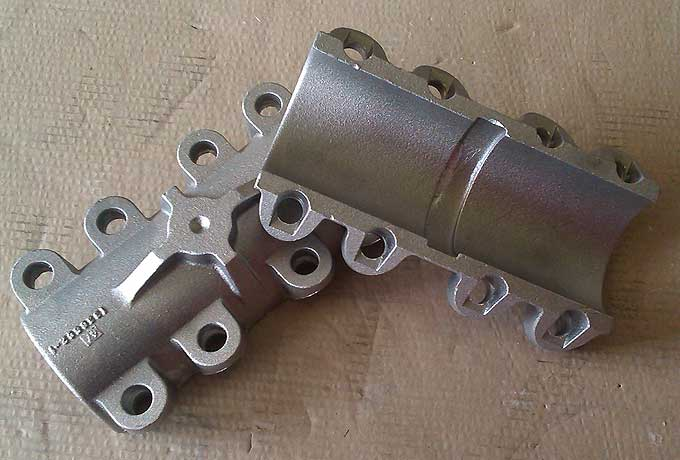 Odlitky ze slitiny hliníku
24/28
Přednáška č. 1: Úvod do výrobních technologií
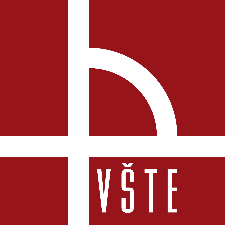 Hliník a jeho slitiny - produkce
Celosvětový vývoj produkce hliníku má téměř exponenciální trend
Hliník nahrazuje dražší ocel především díky svojí lehkosti, pevnosti a nižší ceně
Největší spotřeba hliníku je v automobilovém průmyslu
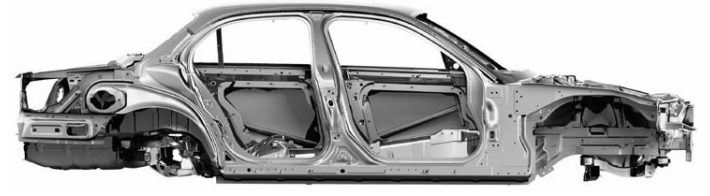 Hliníková karoserie – Jaguar XJ
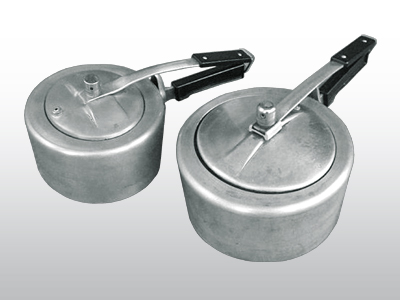 Hliníkový tlakový hrnec
25/28
Přednáška č. 1: Úvod do výrobních technologií
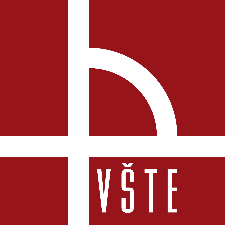 Hliník a jeho slitiny – MOTOR JIKOV – tlaková slévárna
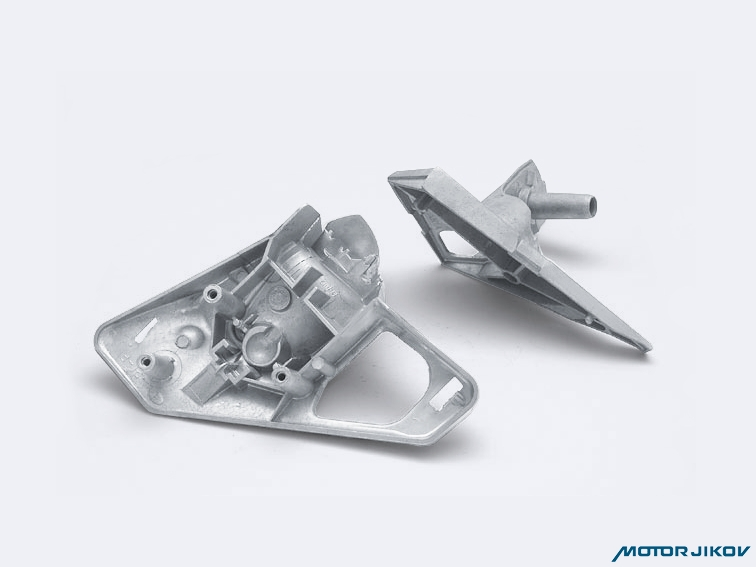 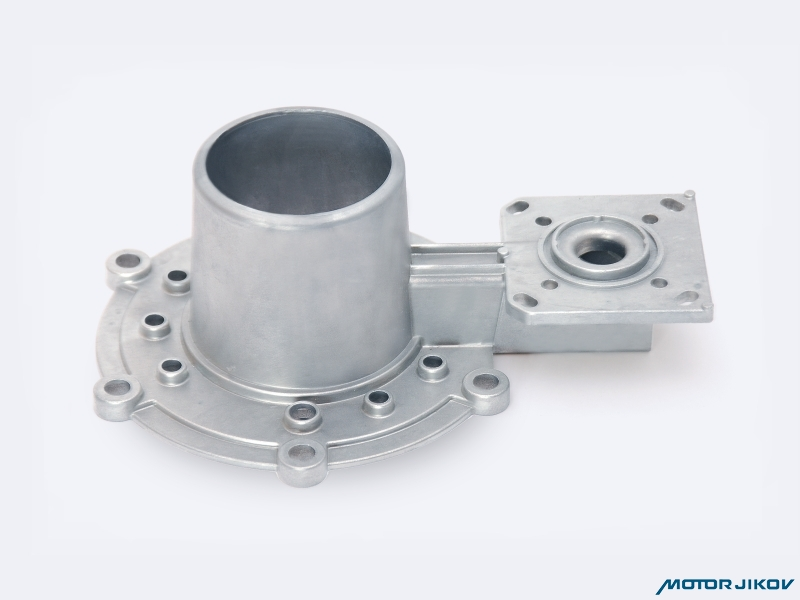 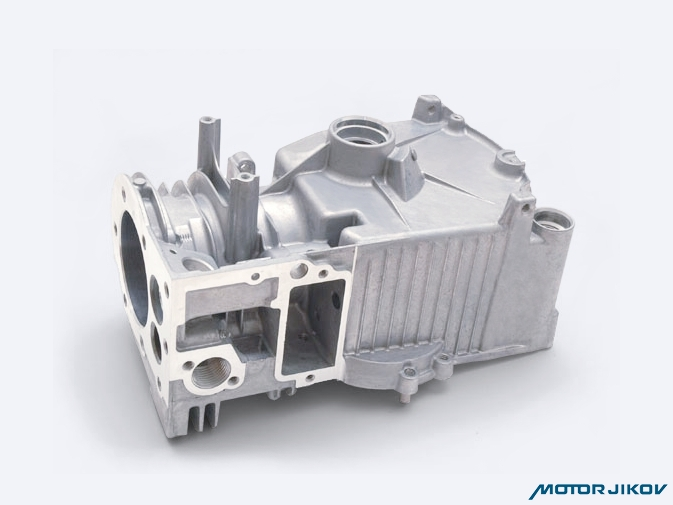 Těleso směšovače plynu pro plynové kotle
Válec motoru pro zahradní techniku
Tělesa zpětných zrcátek automobilu
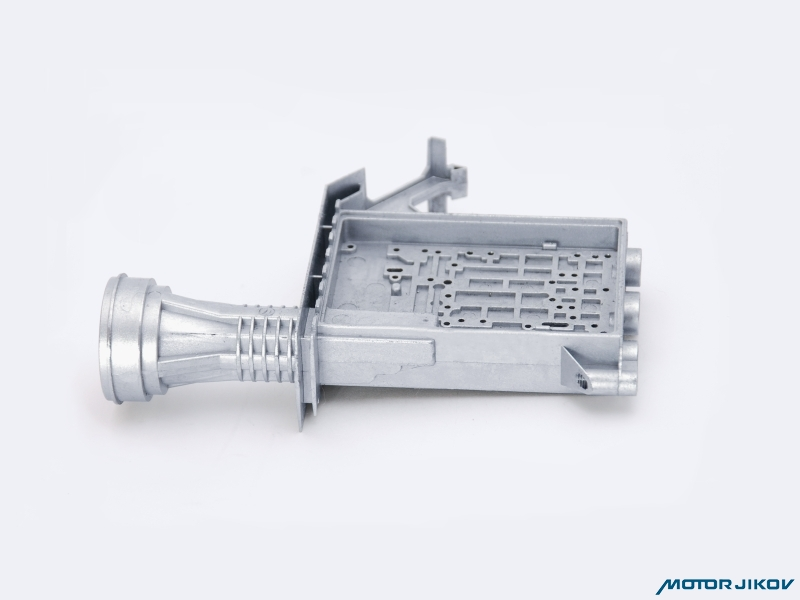 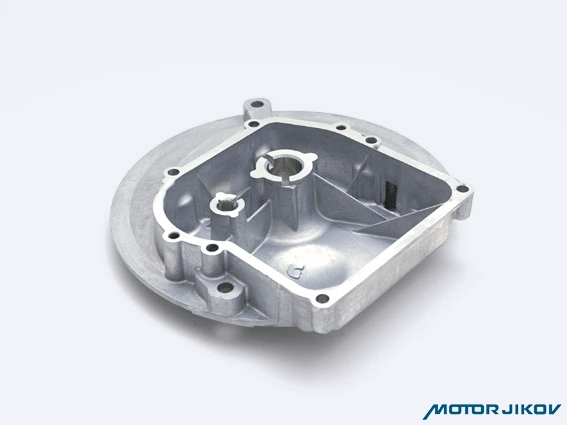 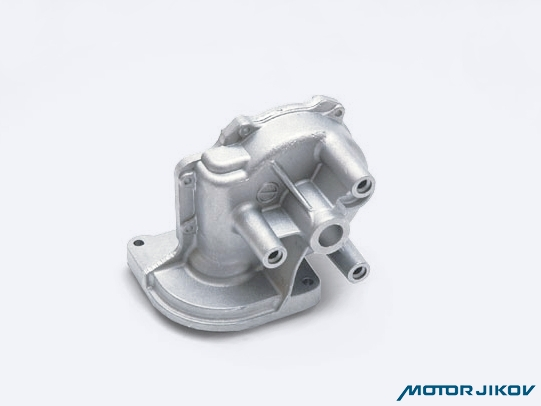 Odlitek převodovky pro stírání
okna automobilu
Odlitek snímače satelitního
signálu
Víko válce motoru
pro zahradní techniku
26/28
Přednáška č. 1: Úvod do výrobních technologií
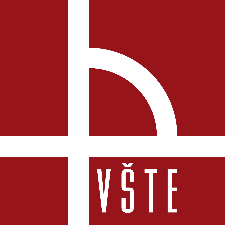 Použitá literatura
BOTHE, Otakar. Strojírenská technologie I pro strojírenské učební obory: doporučený učební text pro střední odborná učiliště. Praha: Sobotáles, 1997. ISBN 80-85920-42-5.
VOJTĚCH, Dalibor. Kovové materiály. Praha: Vydavatelství VŠCHT, 2006. ISBN 80-7080-600-1.
ROUČKA, Jaromír. Metalurgie neželezných slitin. Brno: Akademické nakladatelství CERM, 2004. ISBN 80-214-2790-6.
MOHYLA, Miroslav. Strojírenské materiály I. 2. vyd. Ostrava: Vysoká škola báňská - Technická univerzita, 2003. ISBN 80-248-0270-8.
World steel in figures 2019 [online]. World Steel Association. Dostupné z: https://www.worldsteel.org/en/dam/jcr:96d7a585-e6b2-4d63-b943-4cd9ab621a91/World%2520Steel%2520in%2520Figures%25202019.pdf
49th Census of World Casting Production: Modest Growth in Worldwide Casting Market. Dostupné z: www.foundryinfo-india.org/statistics/Dec15%20Census.pdf
50th Census of World Casting Production: Global Casting Production Stagnant. Dostupné z: www.foundryinfo-india.org/statistics/Census-2016-Modern-Casting.pdf
47th Census of World Casting Production: Dividing Up the Global Market. Dostupné z: https://www.globalcastingmagazine.com/wp-content/uploads/2016/04/47th-Census.pdf
LOSERTOVÁ, Monika. Vývoj použití materiálů v automobilovém průmyslu. Dostupné z: https://docplayer.cz/9186887-Vyvoj-pouziti-materialu-v-automobilovem-prumyslu.html
27/28
Přednáška č. 1: Úvod do výrobních technologií
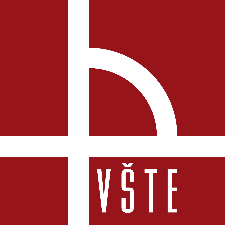 Použitá literatura
MOTOR JIKOV Slévárna a.s. – divize Slévárna litiny. Motorjikov [online]. Dostupné z: www.motorjikov.com/media/fotogalerie/mjsl-divize-slevarna-litiny/?nggpage=3
MOTOR JIKOV Slévárna a.s. – divize Tlaková slévárna. Motorjikov [online]. Dostupné z: www.motorjikov.com/media/fotogalerie/mjsl-divize-tlakova-slevarna/
Tvárná litina. Heunisch [online]. Dostupné z: https://www.heunisch.eu/cs/produkty/tvarna-litina
Šedá litina. Heunisch [online]. Dostupné z: https://www.heunisch.eu/cs/produkty/seda-litina
Vermikulární litina. Heunisch [online]. Dostupné z: https://www.heunisch.eu/cs/produkty/vermikularni-litina
White Cast Iron – Types, Microstructure and Applications [online]. Dostupné z: https://materials-today.com/white-cast-iron-types-microstructure-and-applications/
28/28
Přednáška č. 1: Úvod do výrobních technologií